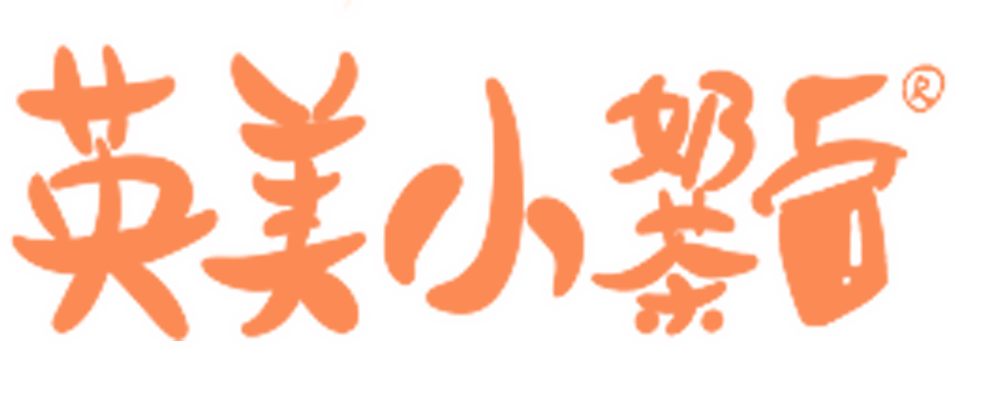 车载便携防洒车架
车载便携防洒车架
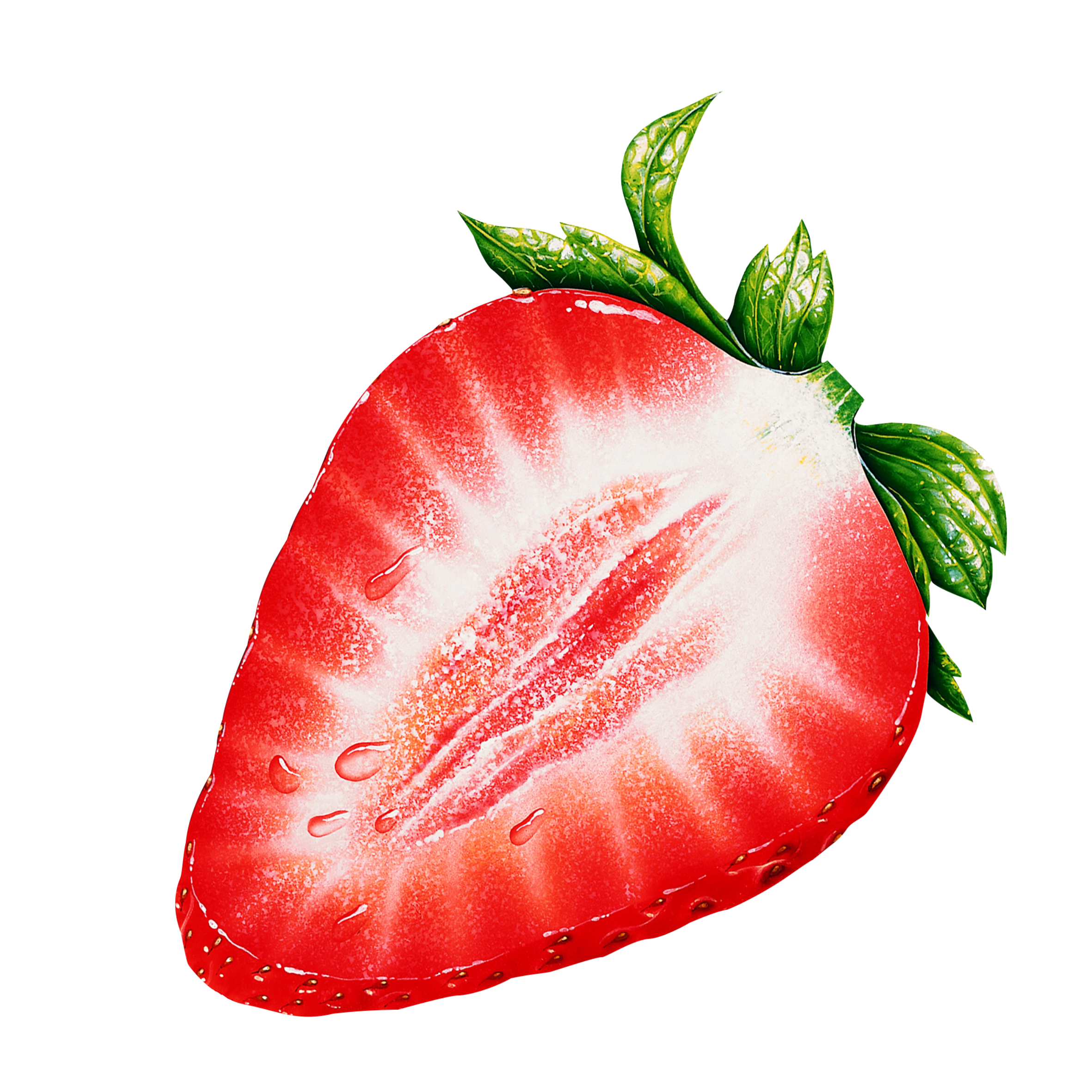 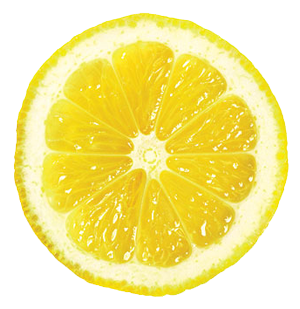 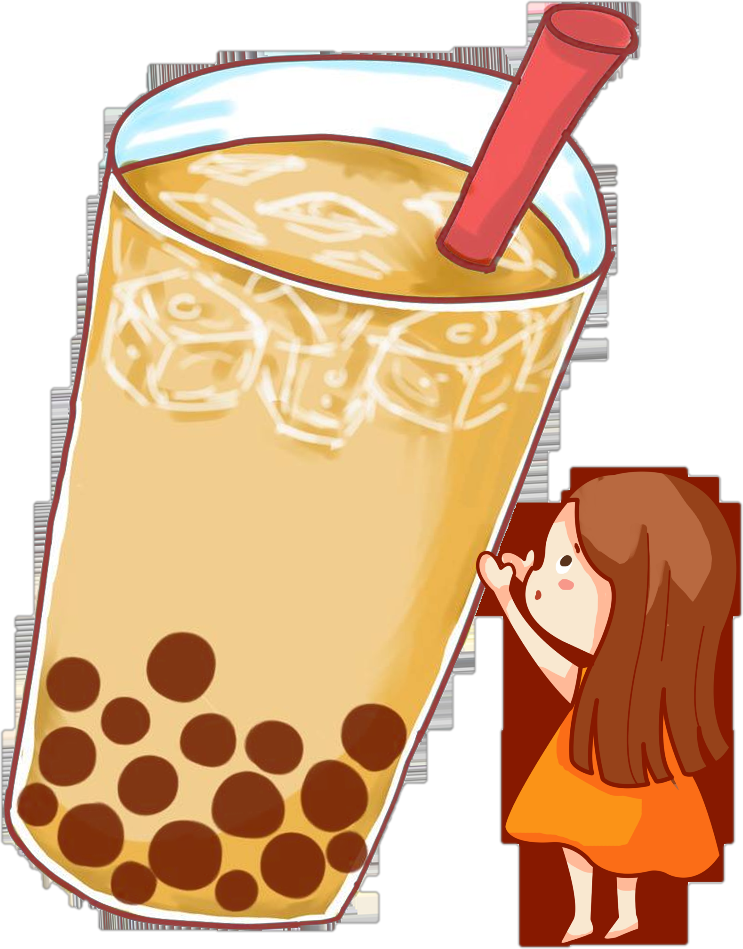 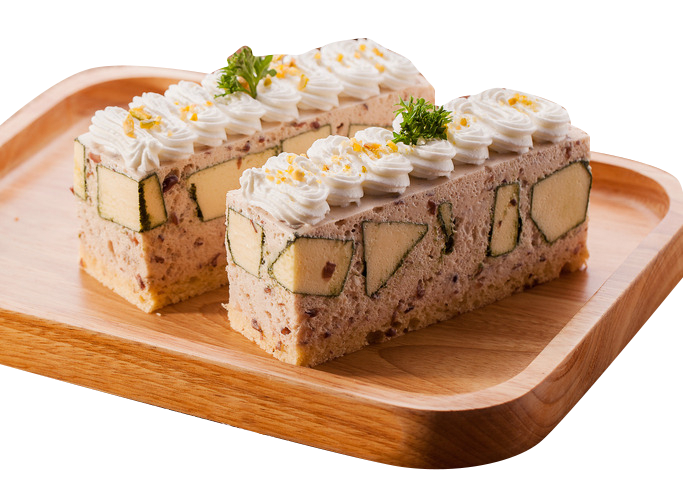 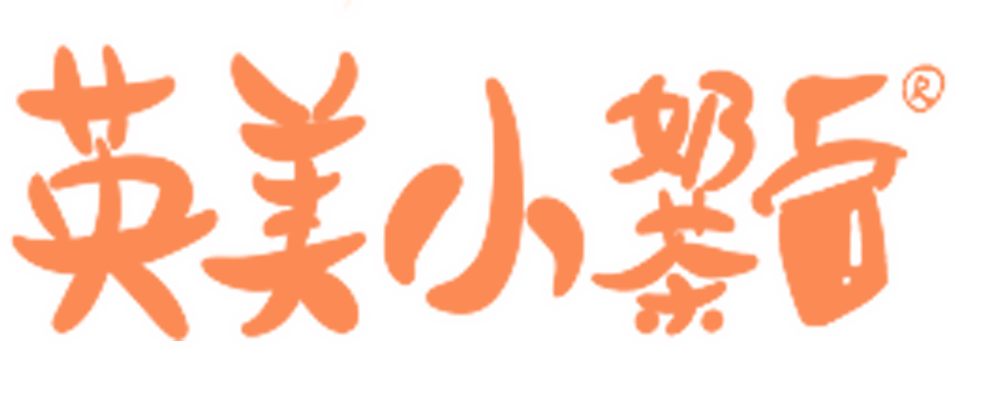 2020.11.19
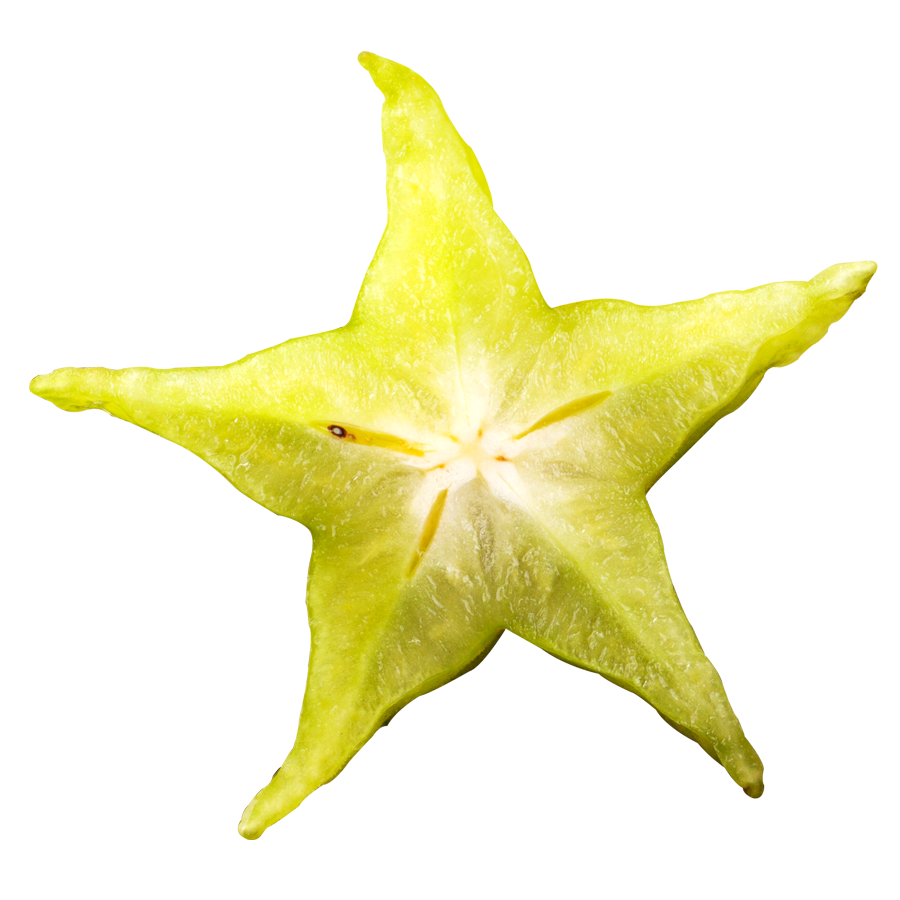 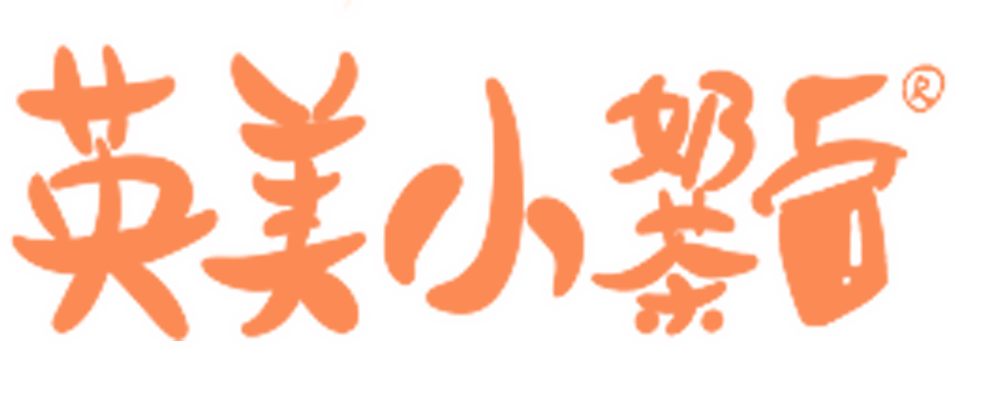 目
录
产品设计介绍
CONTENTS
2
简介
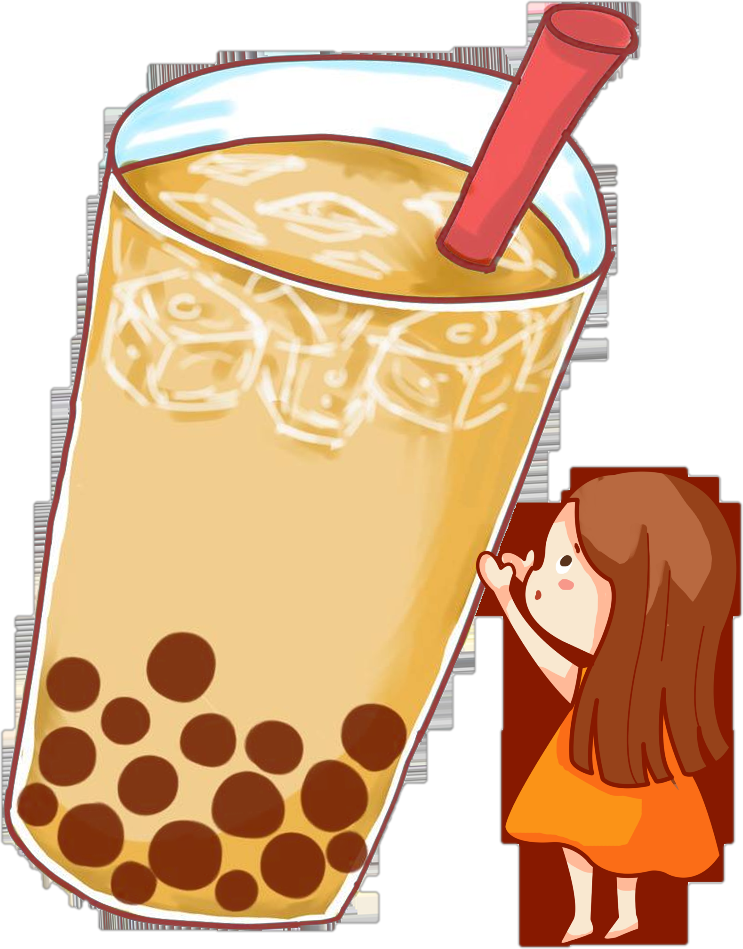 盈利模式
1
3
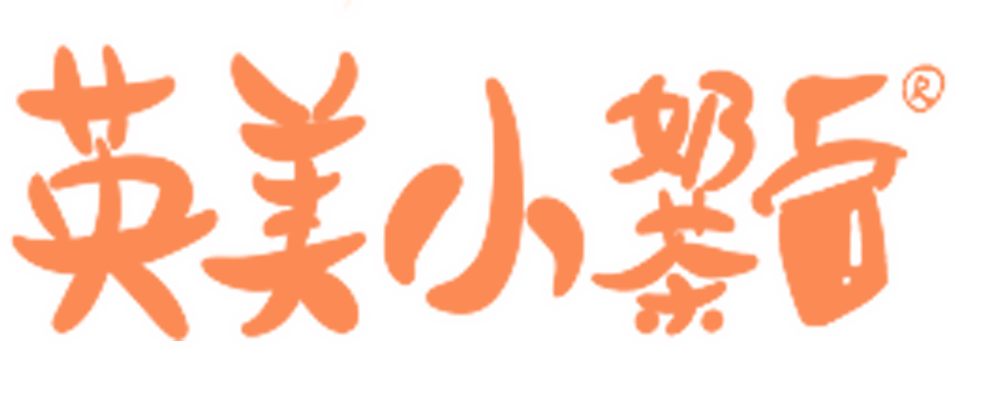 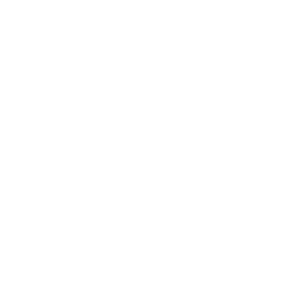 1
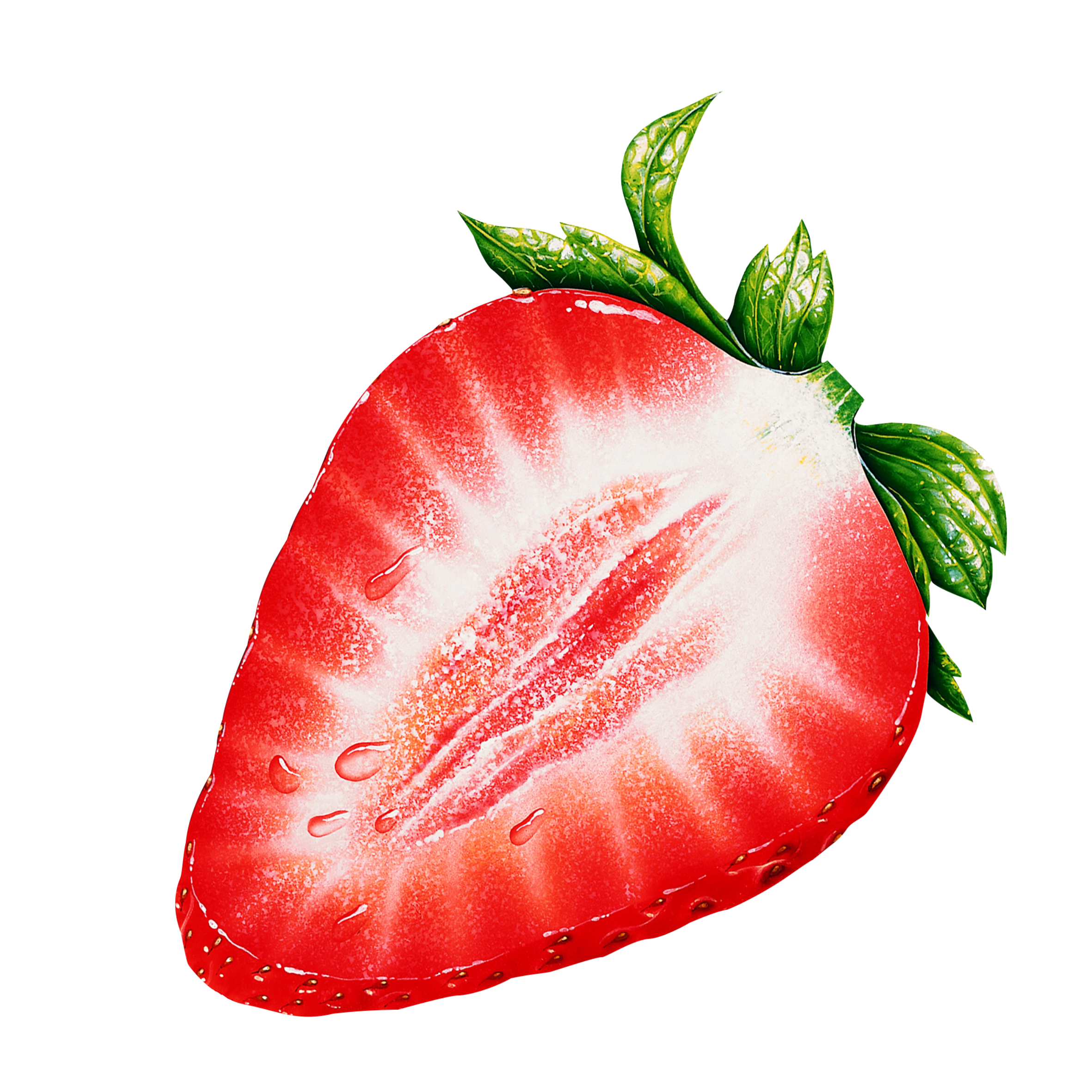 简介
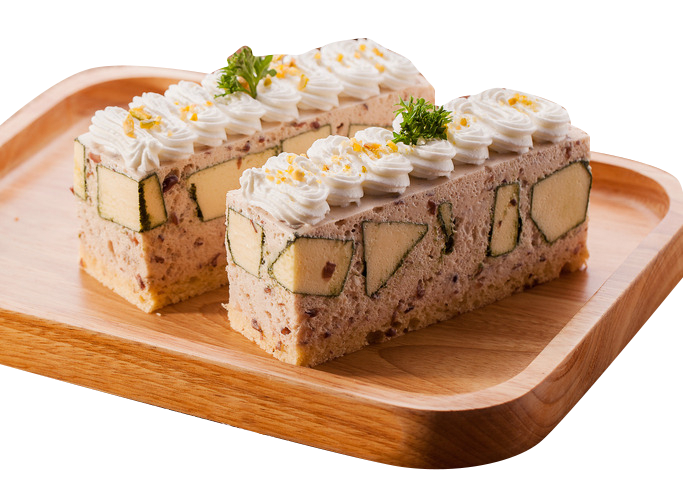 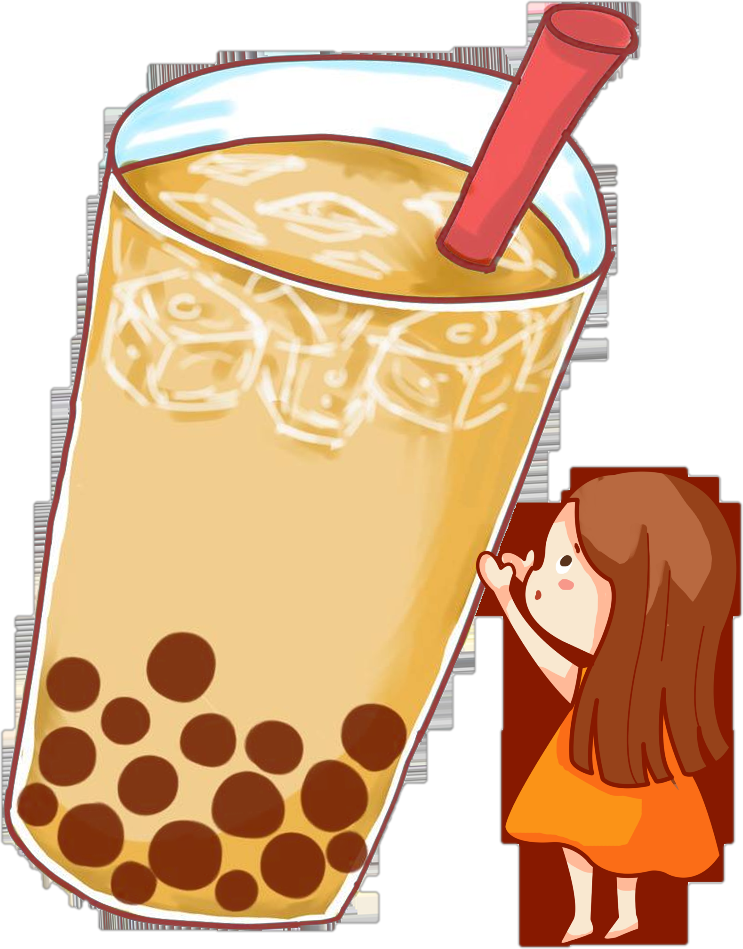 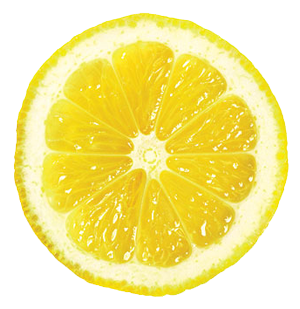 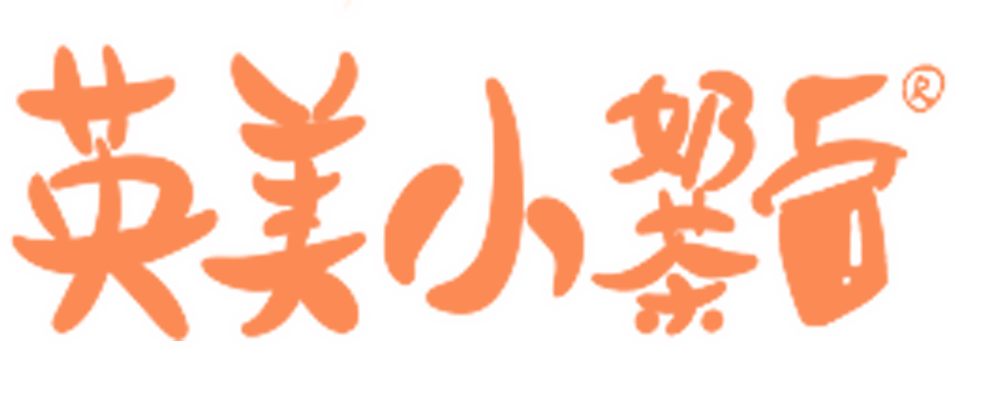 公司简介
英美小奶茶（华师）有限公司
英美小奶茶（华师）有限公司是一家经工商注册、依法经营的企业。位于华南师范大学，这里环境优美，交通方便。公司主要经营科学研究和技术服务业、商务服务业。
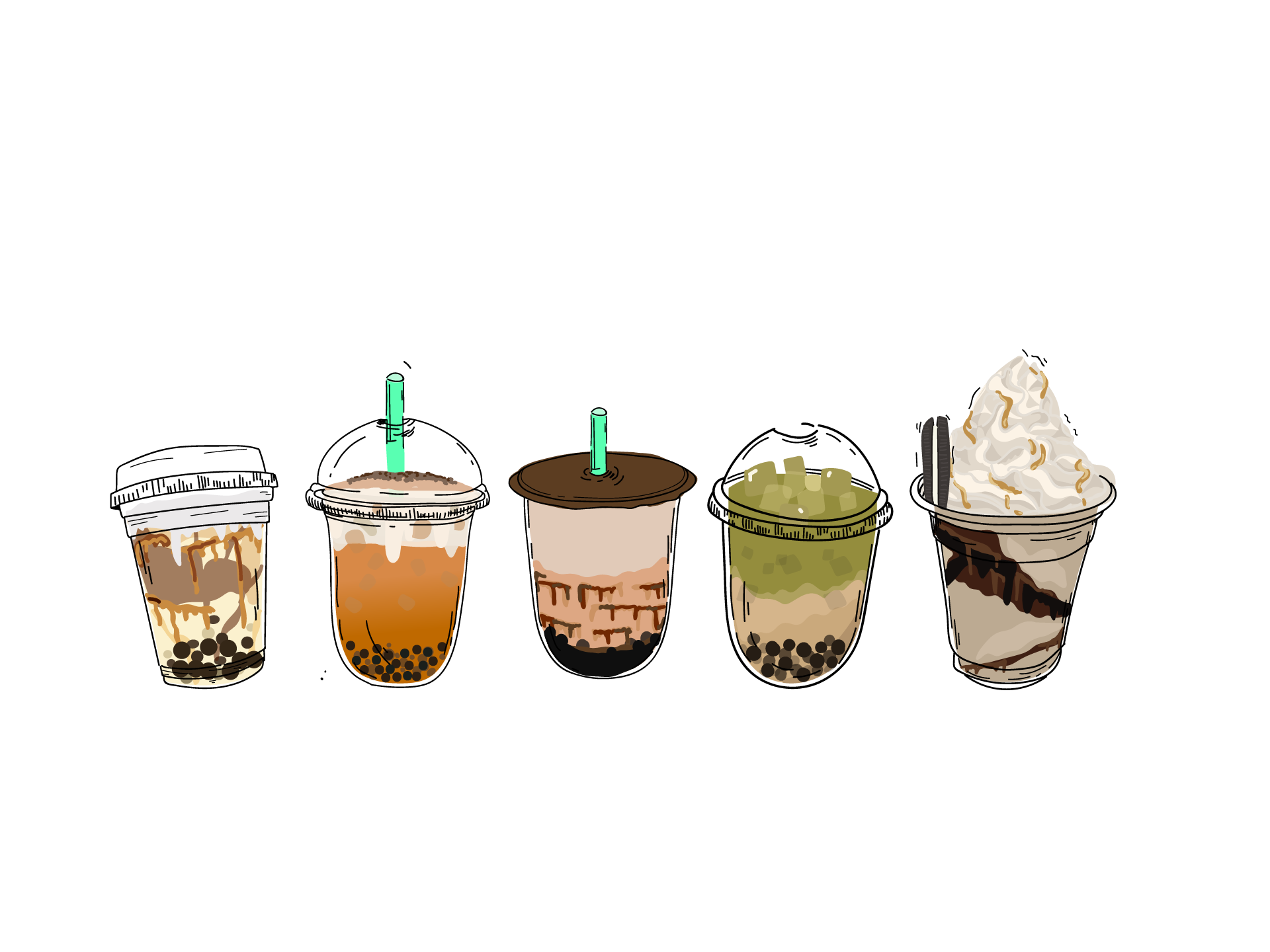 产品简介
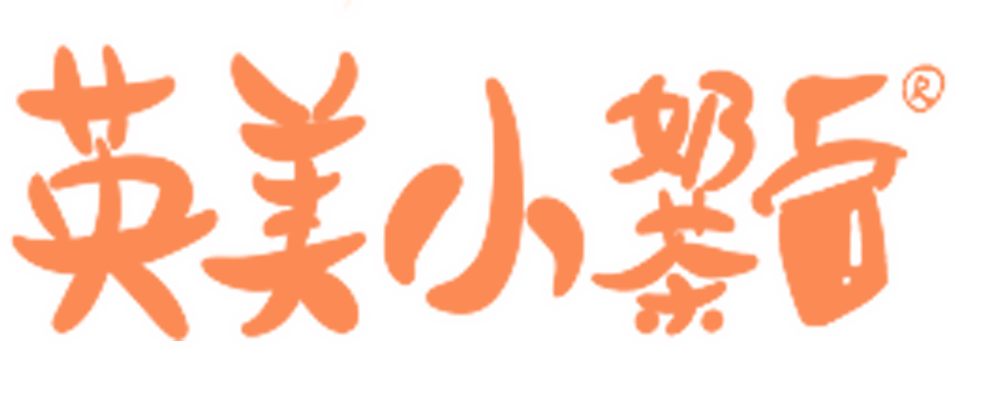 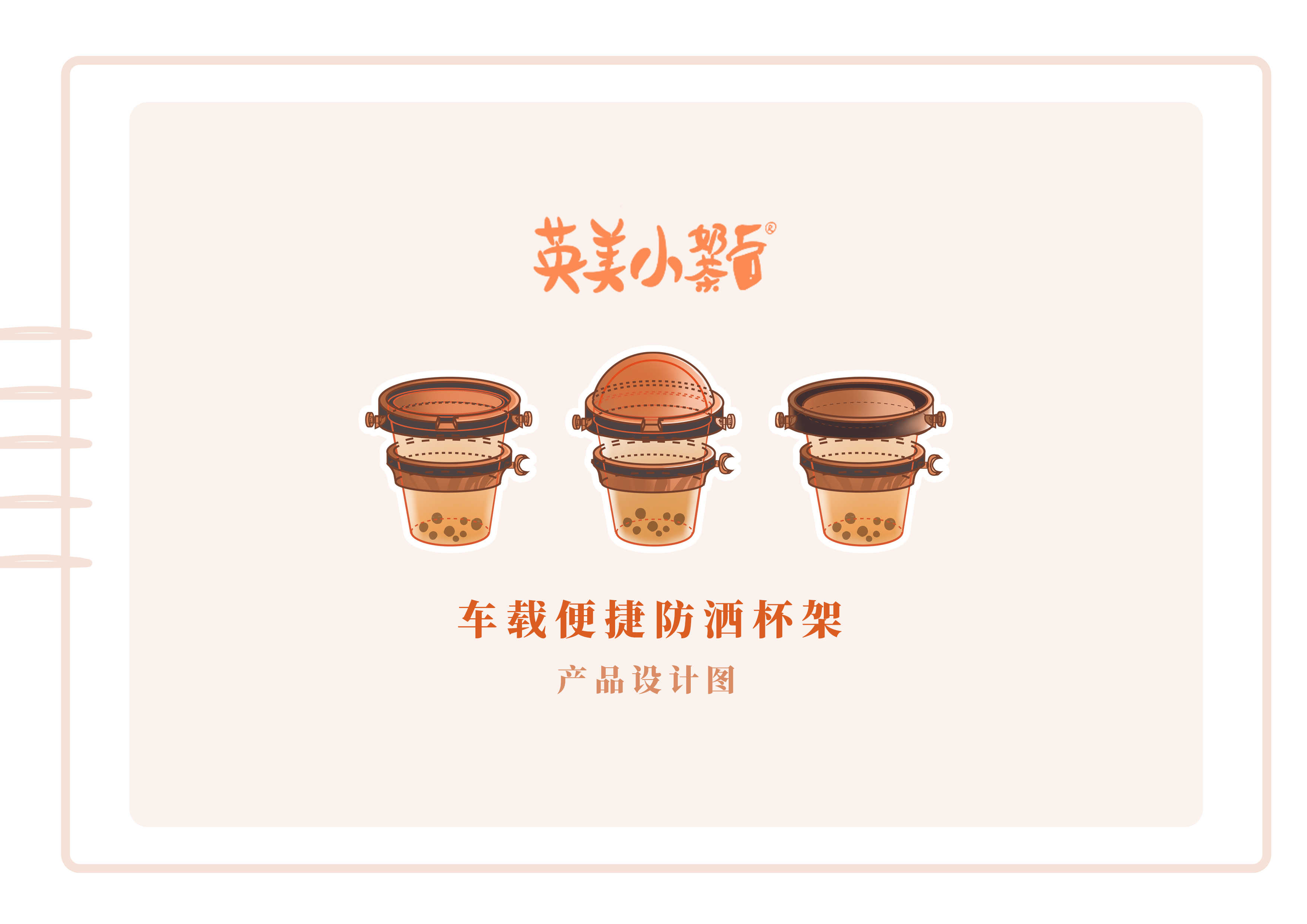 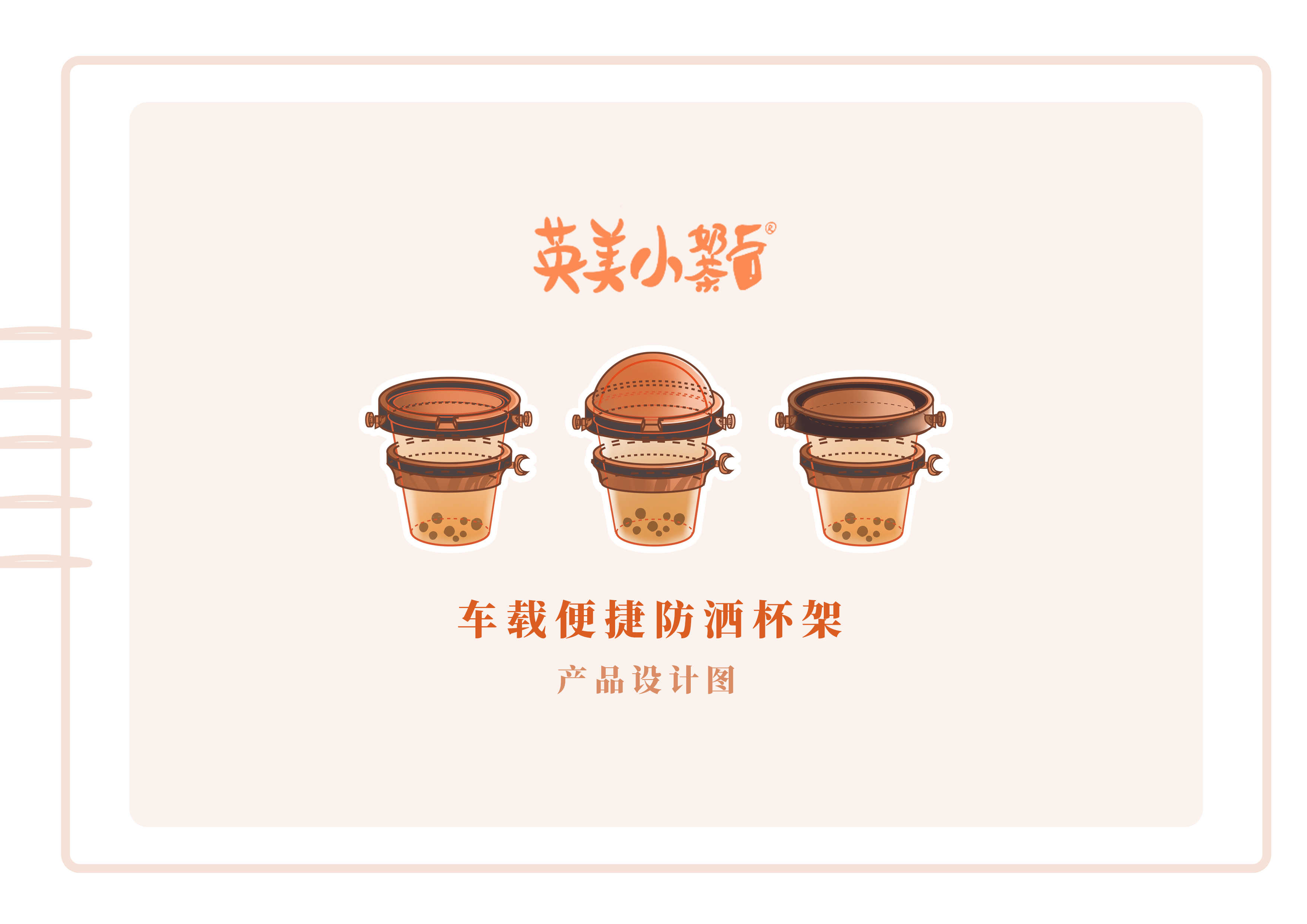 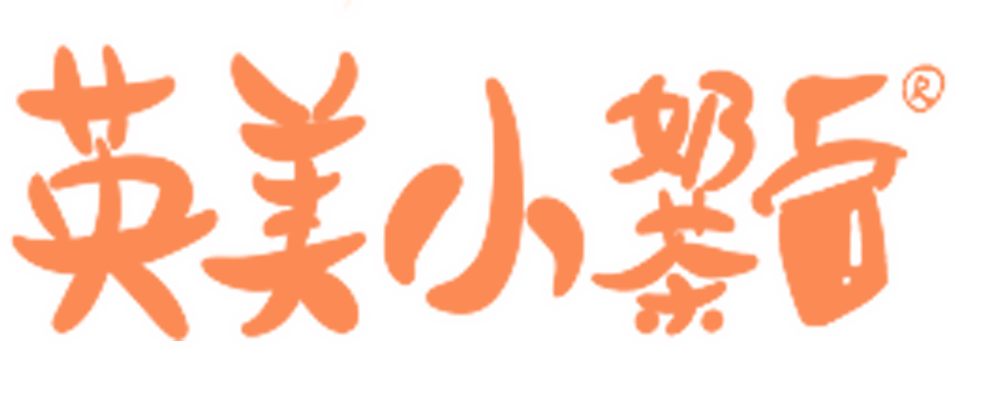 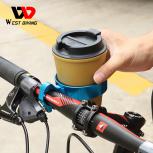 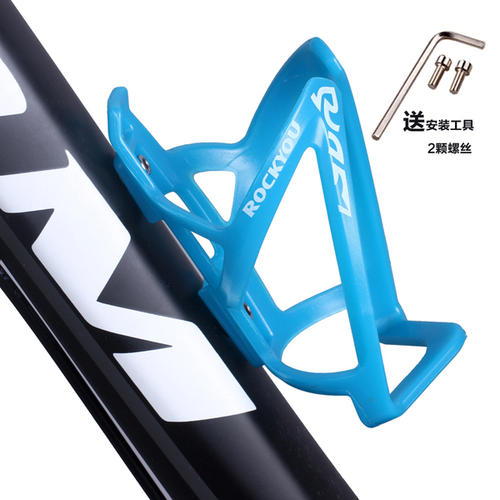 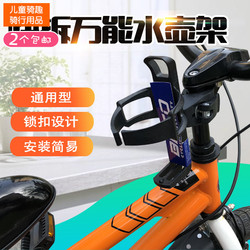 设计意义：设计简单，可拆卸，材质较为牢固，使用寿命较长；
局限性：不可根据水杯的型号调节大小，拆卸需要把钉子拧出，基本上是半固定式水壶架，拆卸不方便，不可折叠收纳，且不防洒。
设计意义：拆卸方便，可安装在车身车把等位置，不会妨碍到骑车，材质轻便，可伸缩以适应不同型号的水杯饮料
局限性：不可折叠收纳，日常不方便携带，较适用于自己的自行车，且不防洒。
设计意义：主要是设计成用螺丝或粘胶固定在平面上的可折叠架子，不需要使用时可以收起来以节省空间；
局限性：不可以拆卸，尺寸也不可调节，主要用于静止放置，不可装于自行车，不防洒。
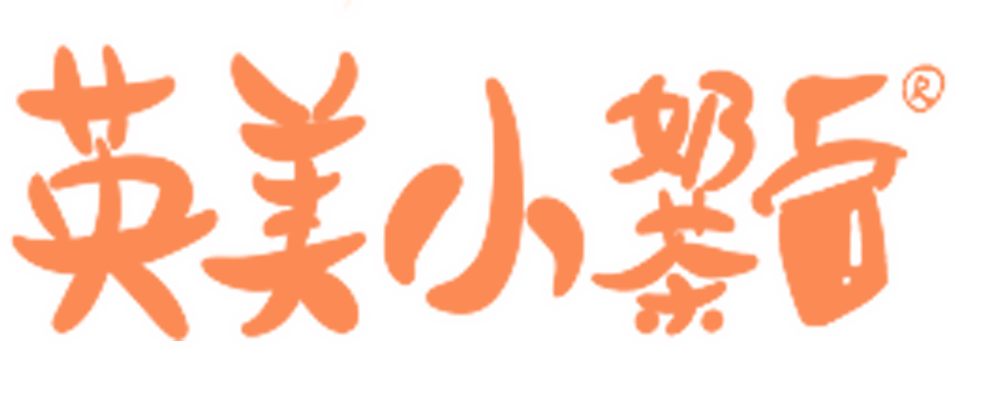 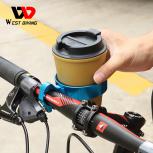 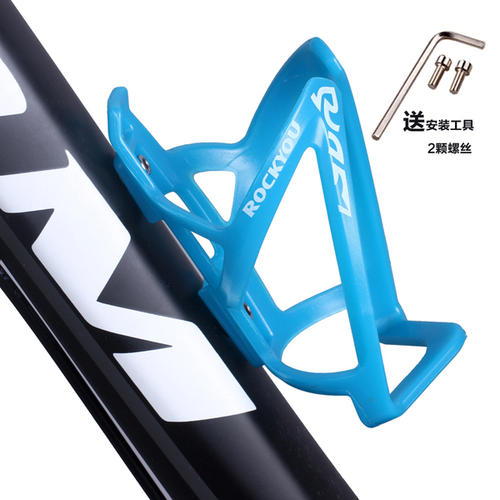 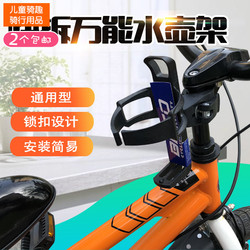 设计意义：设计简单，可拆卸，材质较为牢固，使用寿命较长；
局限性：不可根据水杯的型号调节大小，拆卸需要把钉子拧出，基本上是半固定式水壶架，拆卸不方便，不可折叠收纳，且不防洒。
设计意义：拆卸方便，可安装在车身车把等位置，不会妨碍到骑车，材质轻便，可伸缩以适应不同型号的水杯饮料
局限性：不可折叠收纳，日常不方便携带，较适用于自己的自行车，且不防洒。
设计意义：主要是设计成用螺丝或粘胶固定在平面上的可折叠架子，不需要使用时可以收起来以节省空间；
局限性：不可以拆卸，尺寸也不可调节，主要用于静止放置，不可装于自行车，不防洒。
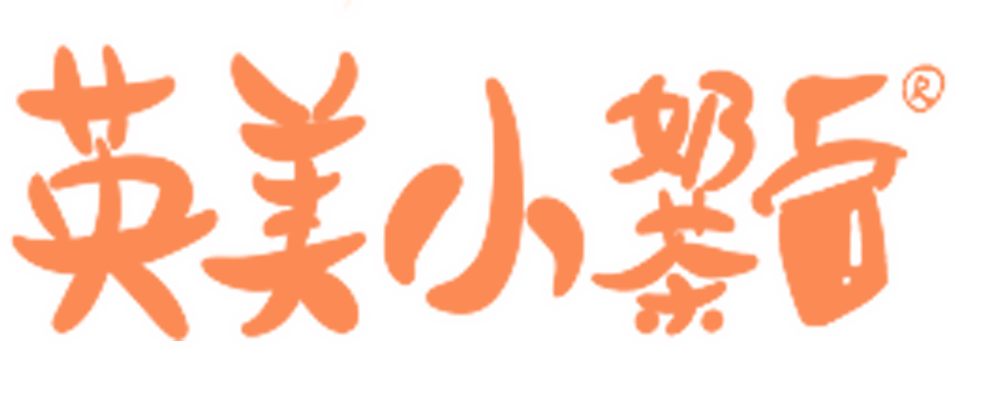 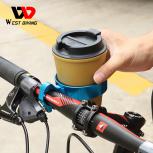 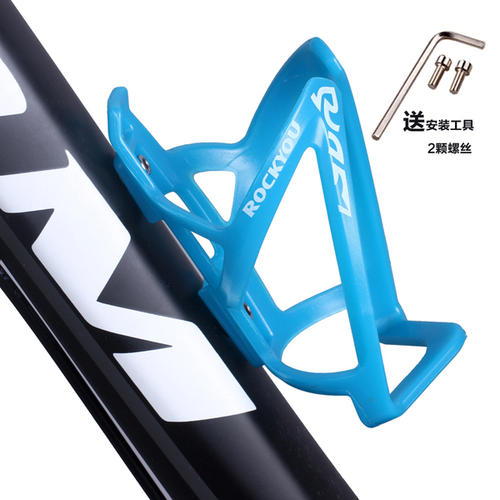 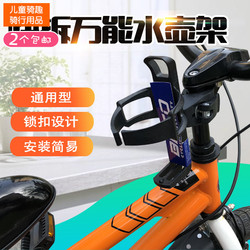 设计意义：设计简单，可拆卸，材质较为牢固，使用寿命较长；
局限性：不可根据水杯的型号调节大小，拆卸需要把钉子拧出，基本上是半固定式水壶架，拆卸不方便，不可折叠收纳，且不防洒。
设计意义：拆卸方便，可安装在车身车把等位置，不会妨碍到骑车，材质轻便，可伸缩以适应不同型号的水杯饮料
局限性：不可折叠收纳，日常不方便携带，较适用于自己的自行车，且不防洒。
设计意义：主要是设计成用螺丝或粘胶固定在平面上的可折叠架子，不需要使用时可以收起来以节省空间；
局限性：不可以拆卸，尺寸也不可调节，主要用于静止放置，不可装于自行车，不防洒。
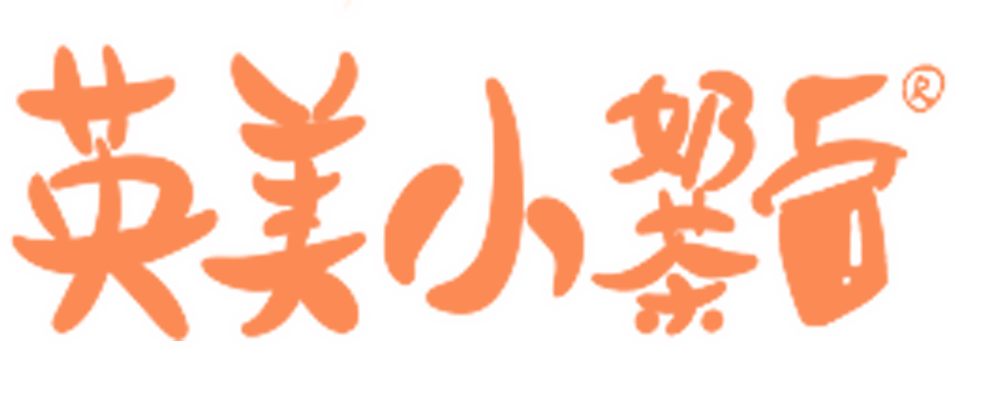 固定且防洒
材质轻便易携带
适应大部分不同规格的饮品
成本低且环保
易安装，套上即用
方便骑车出行
+
携带饮品
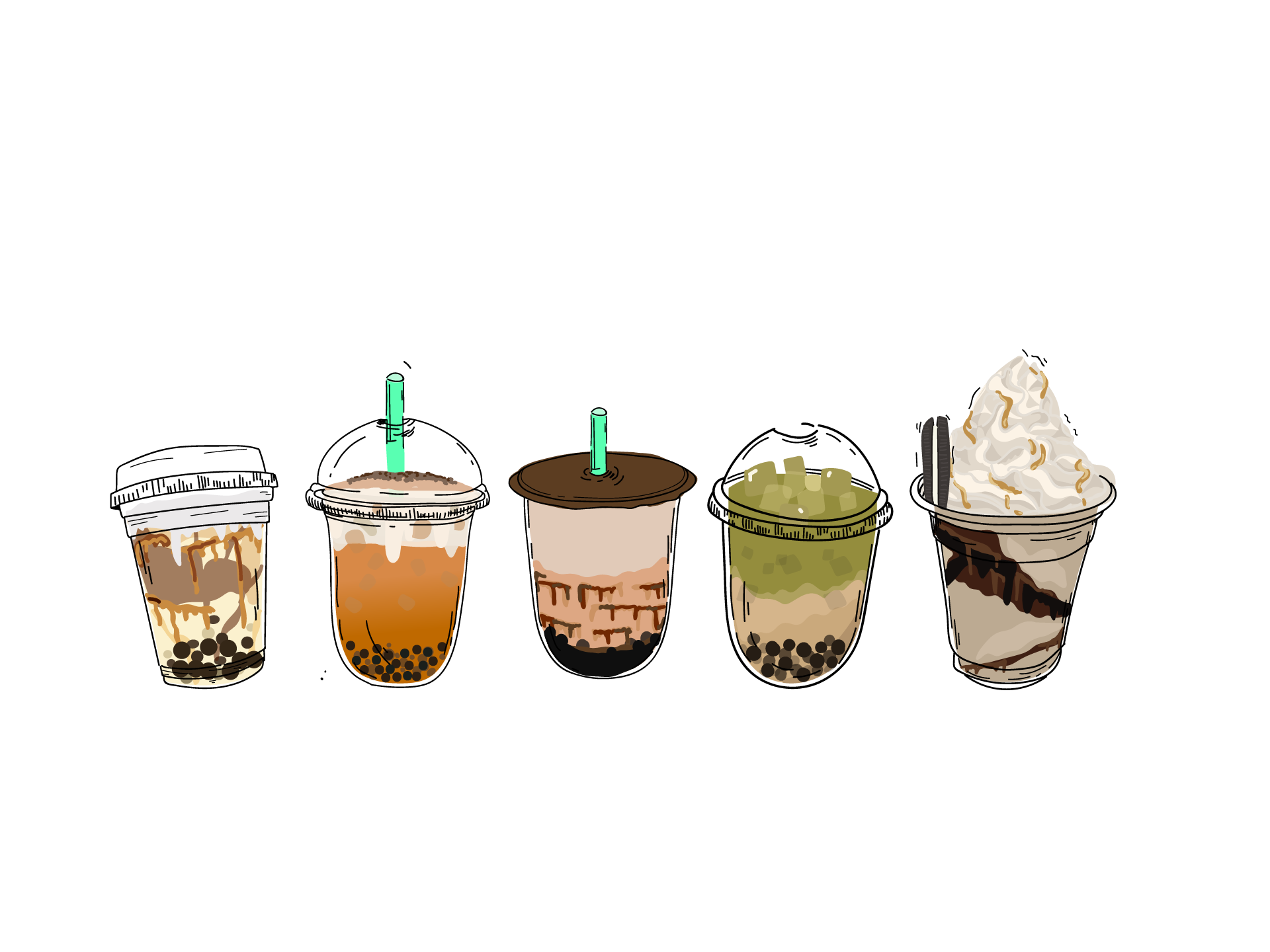 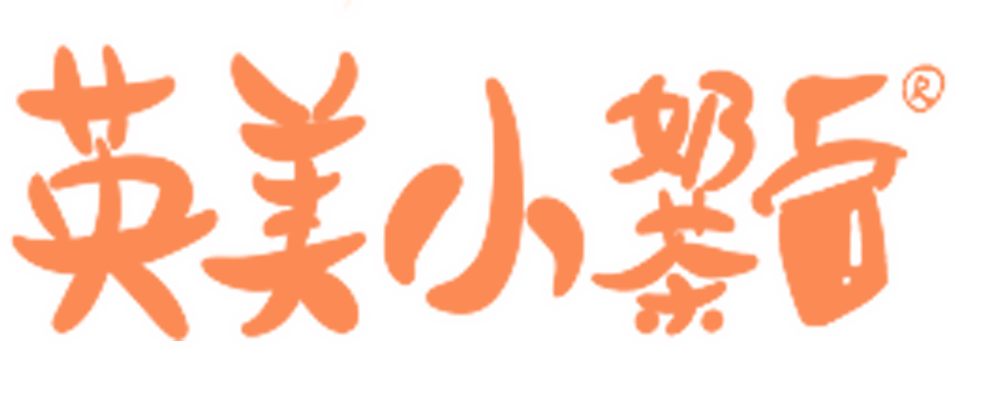 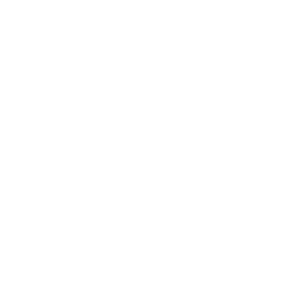 2
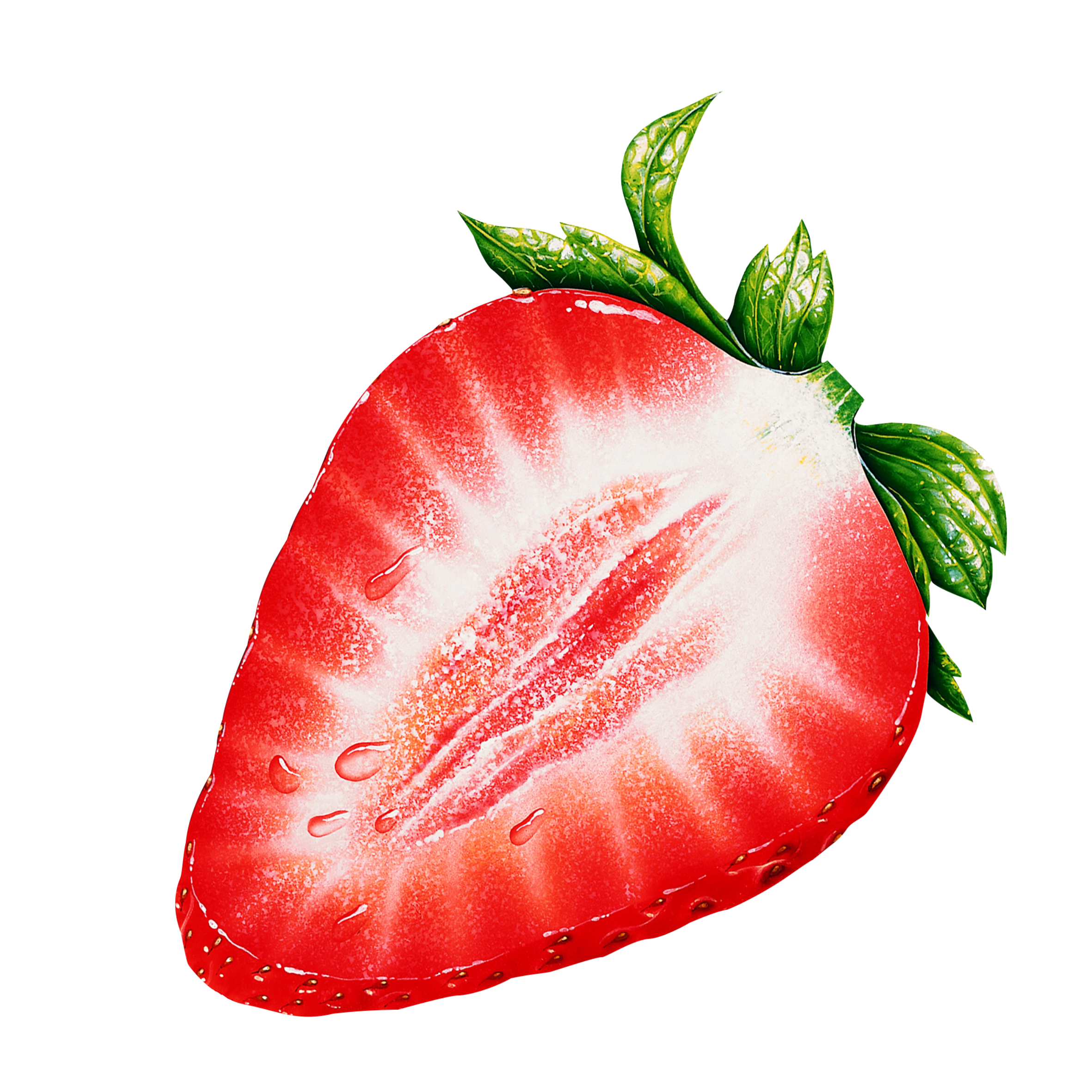 产品设计介绍
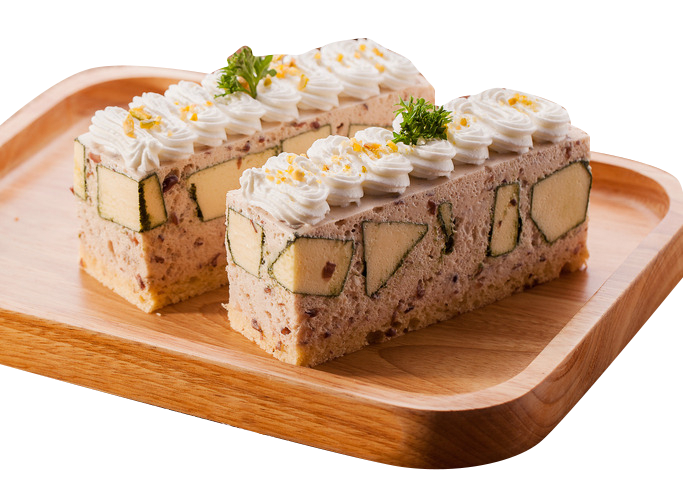 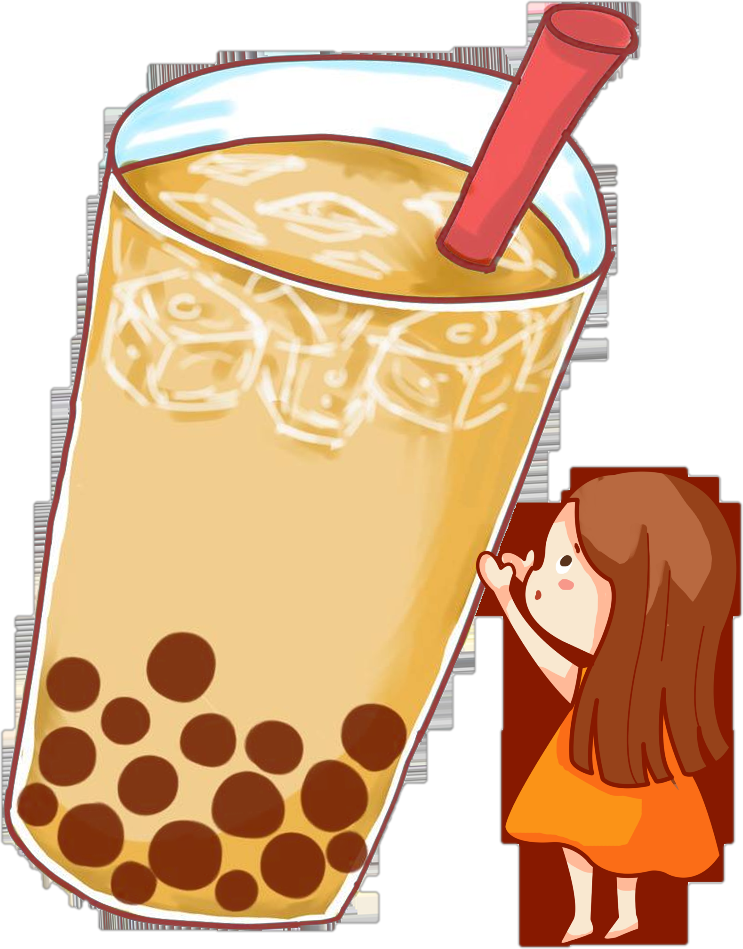 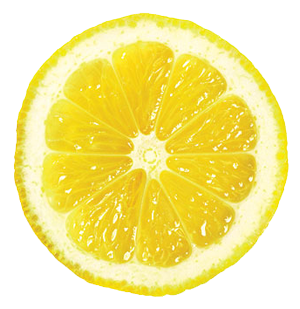 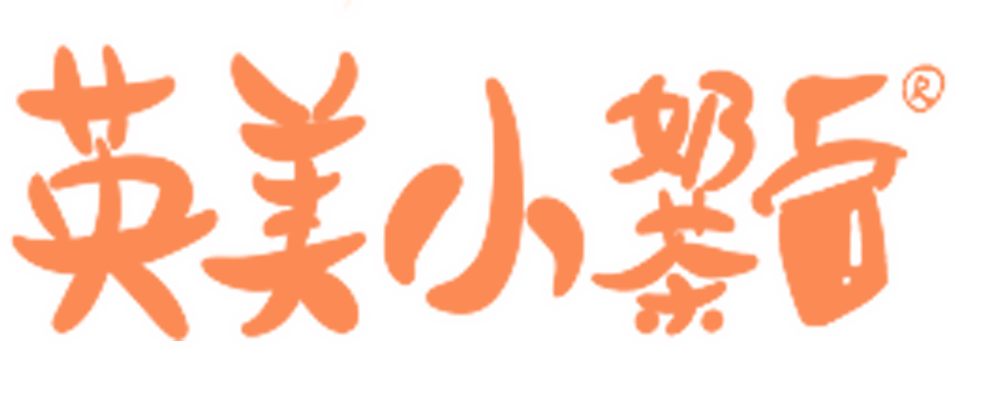 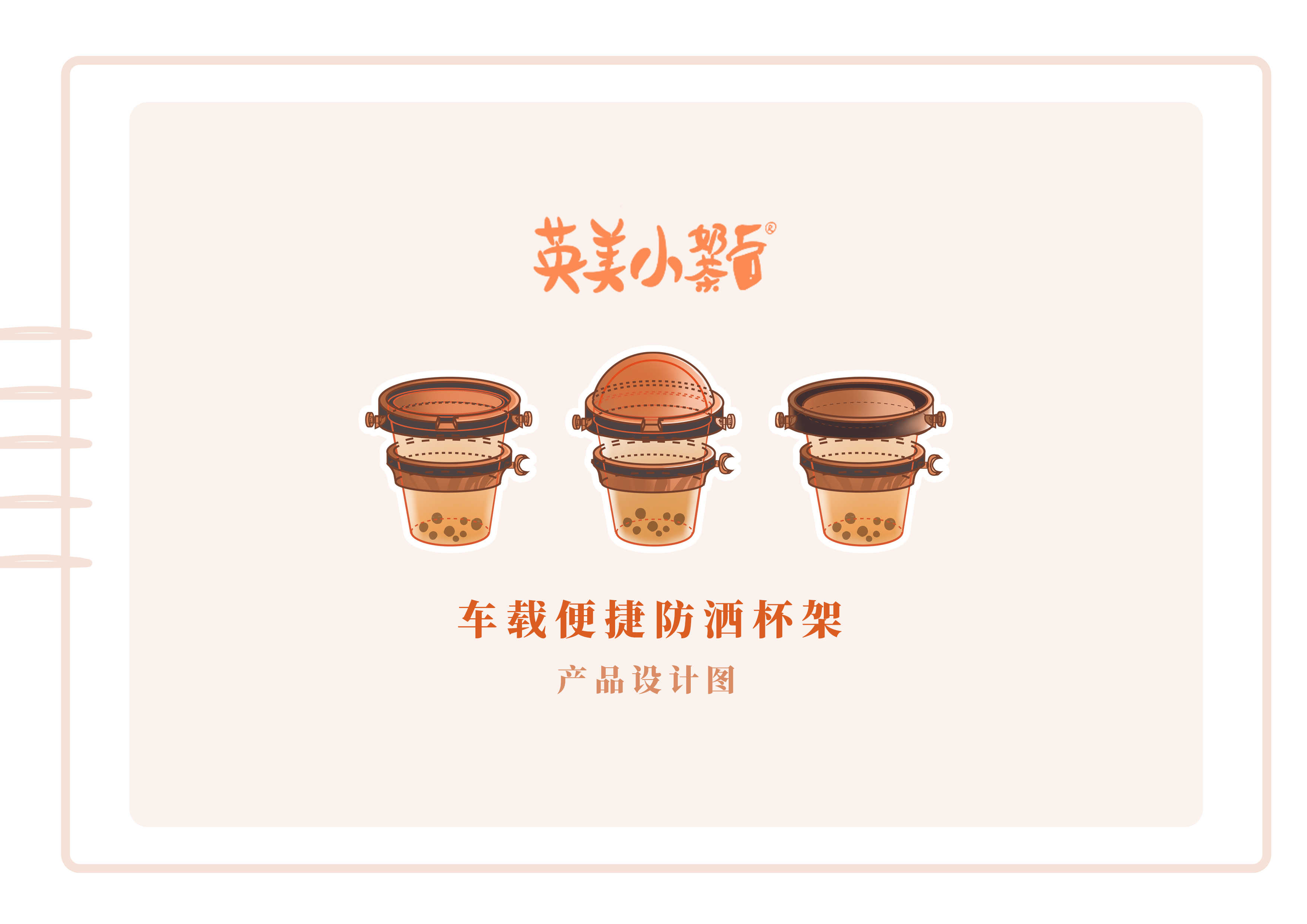 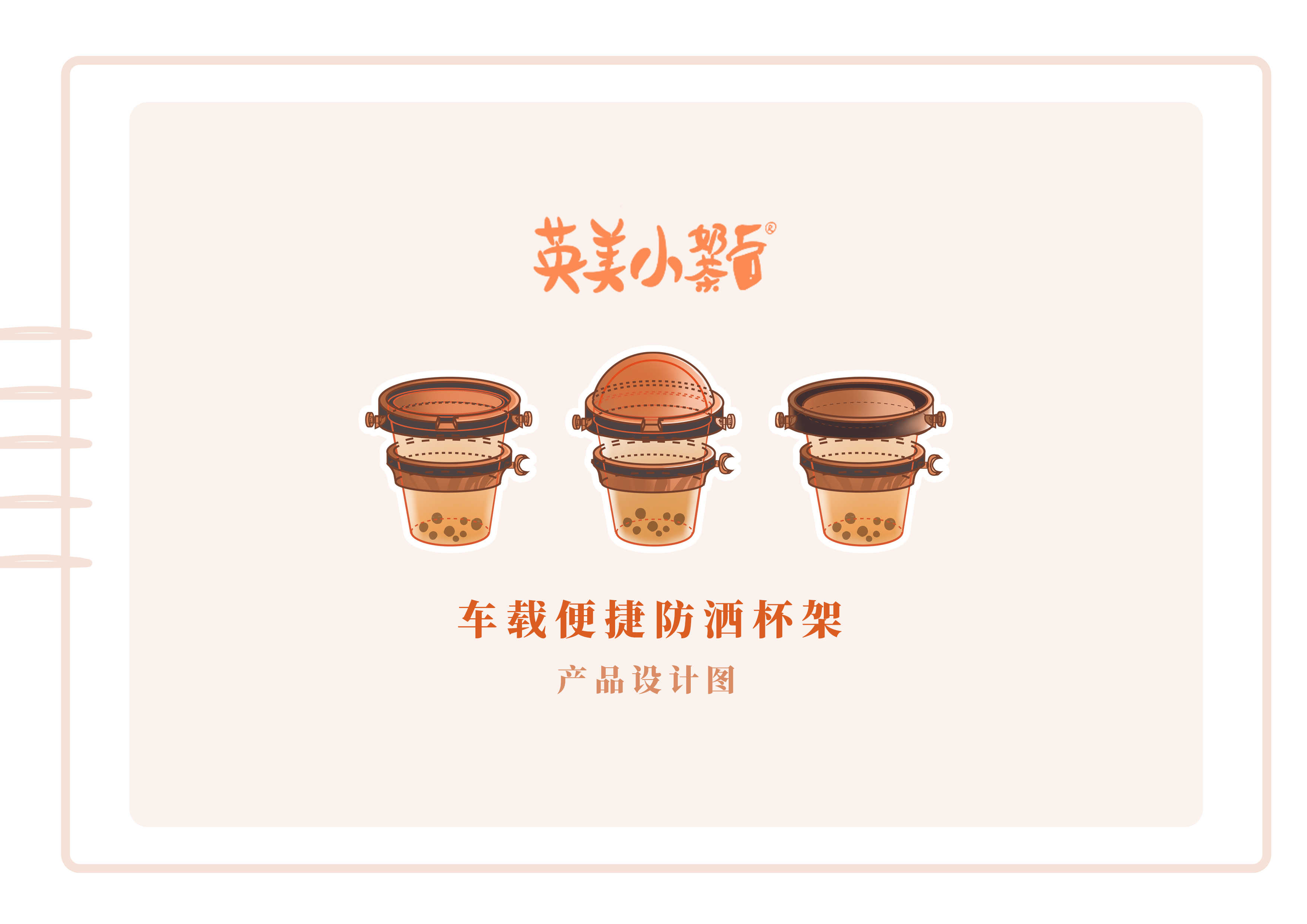 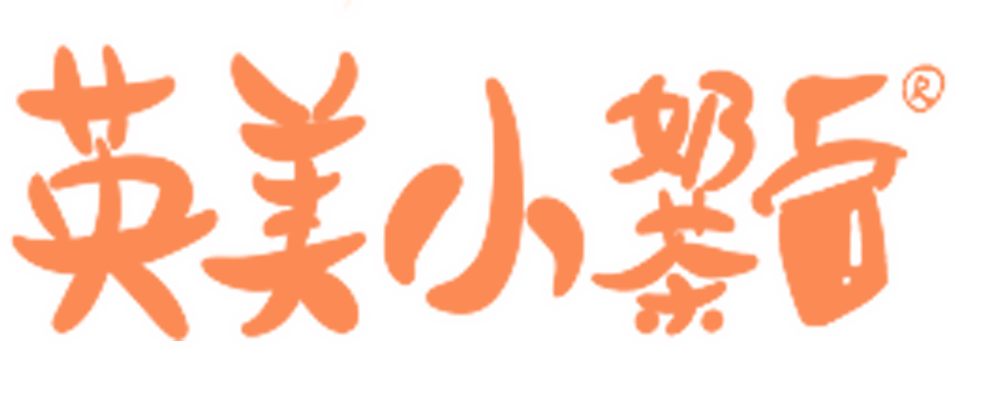 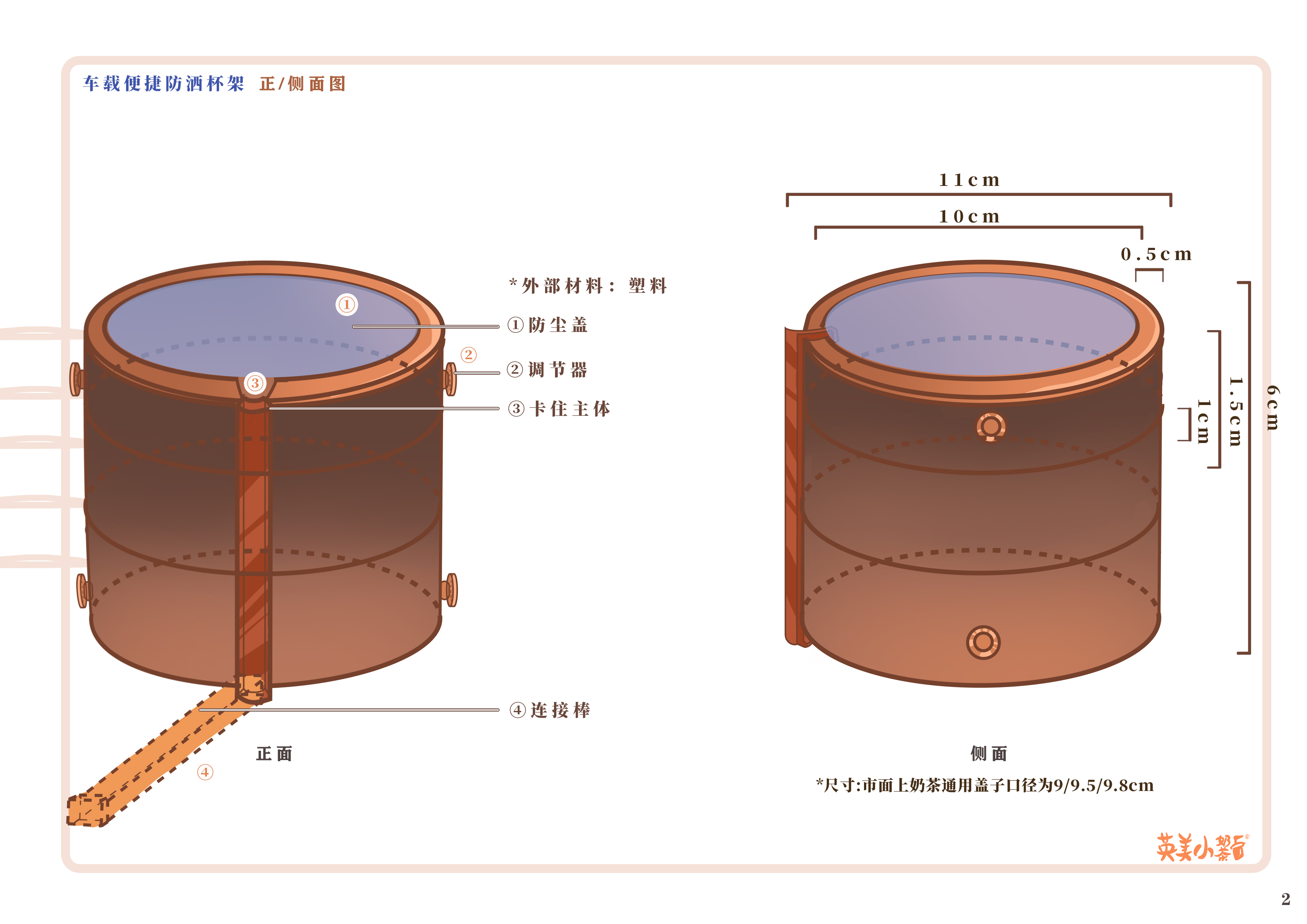 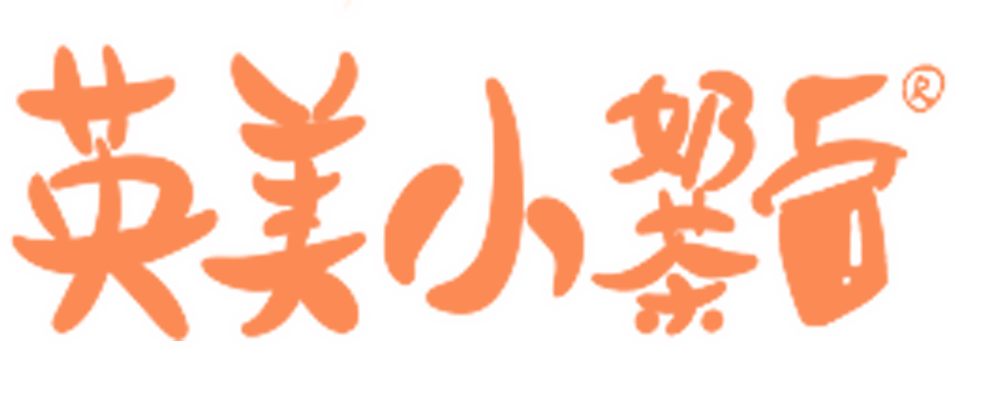 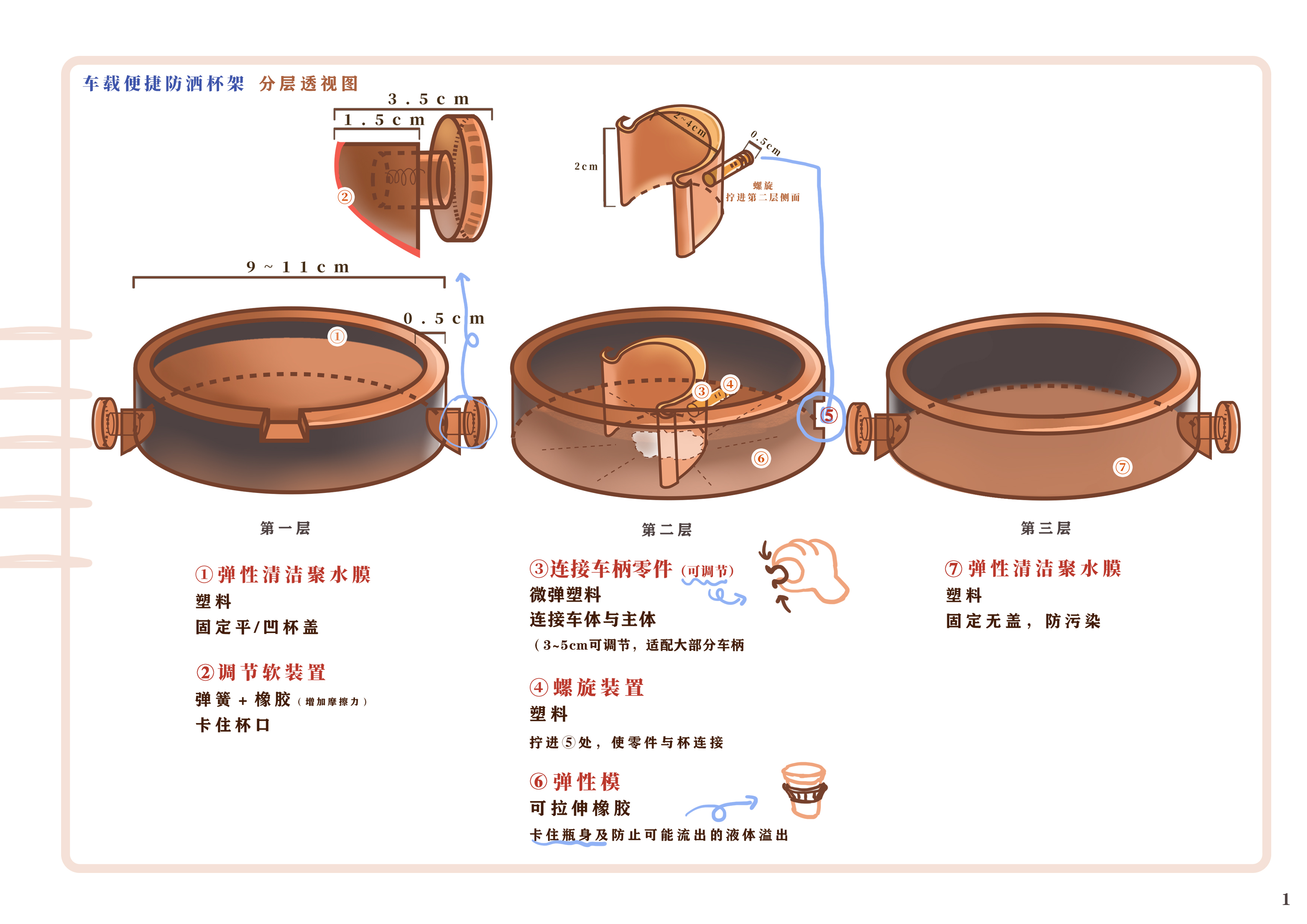 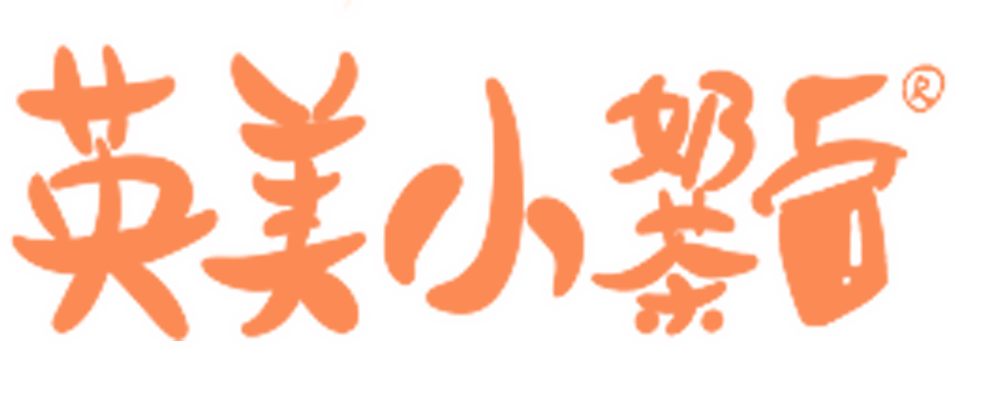 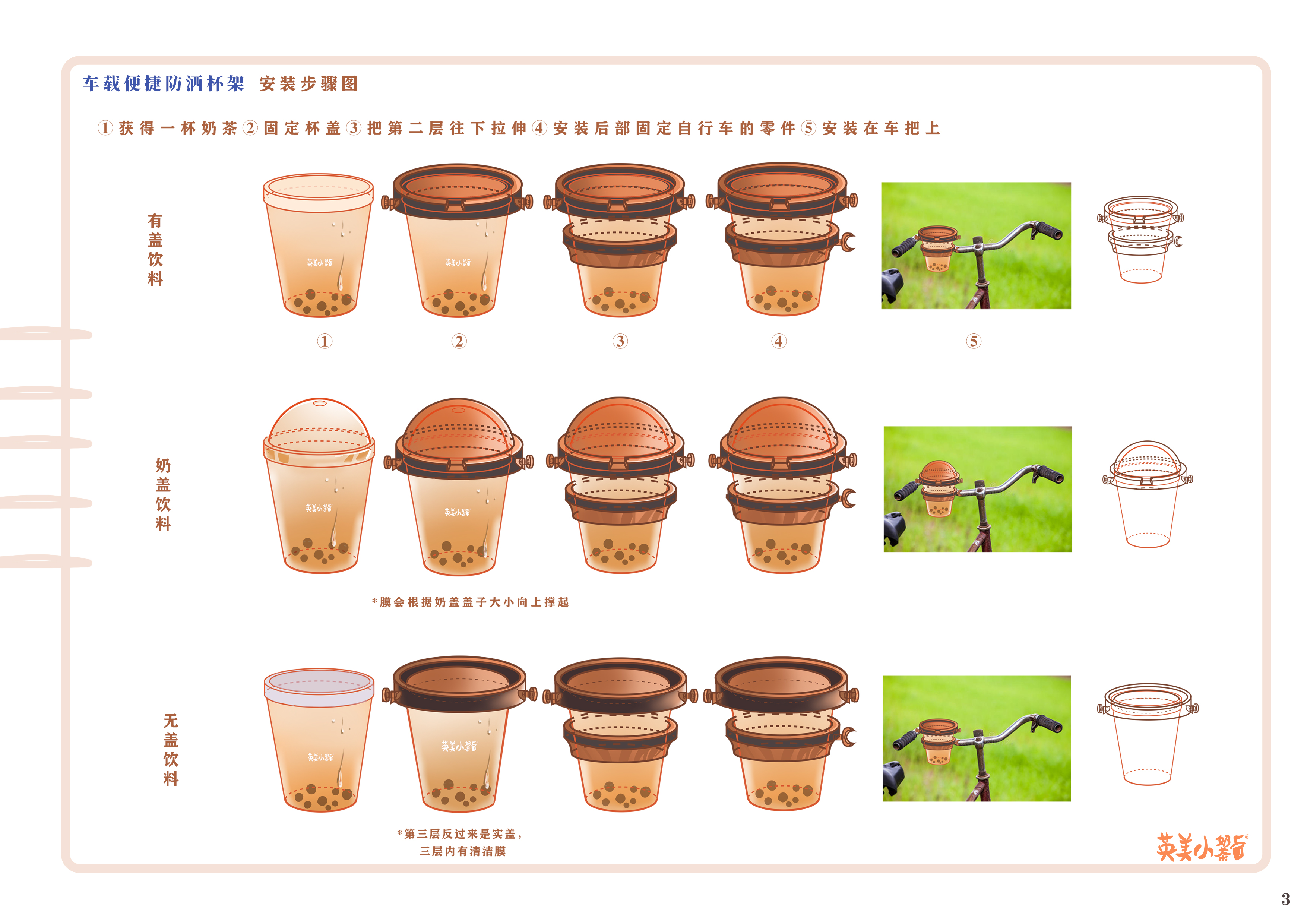 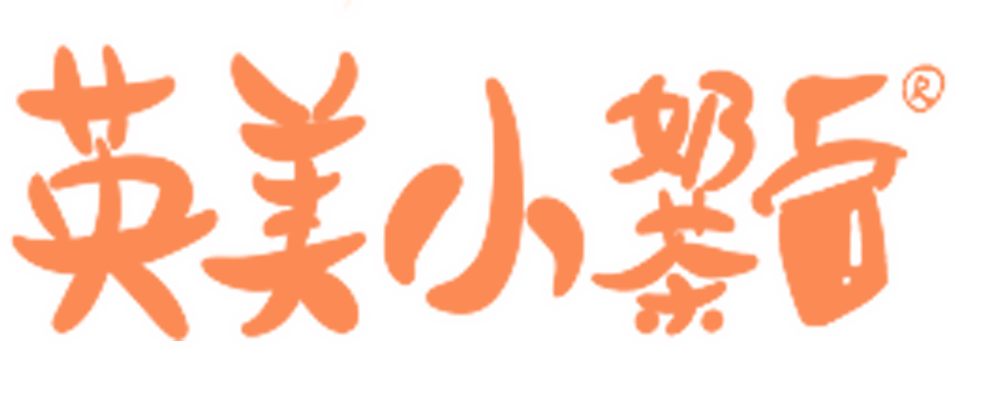 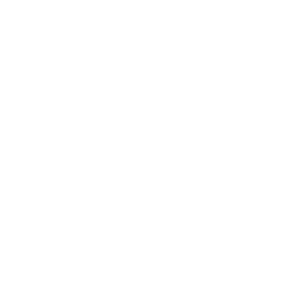 3
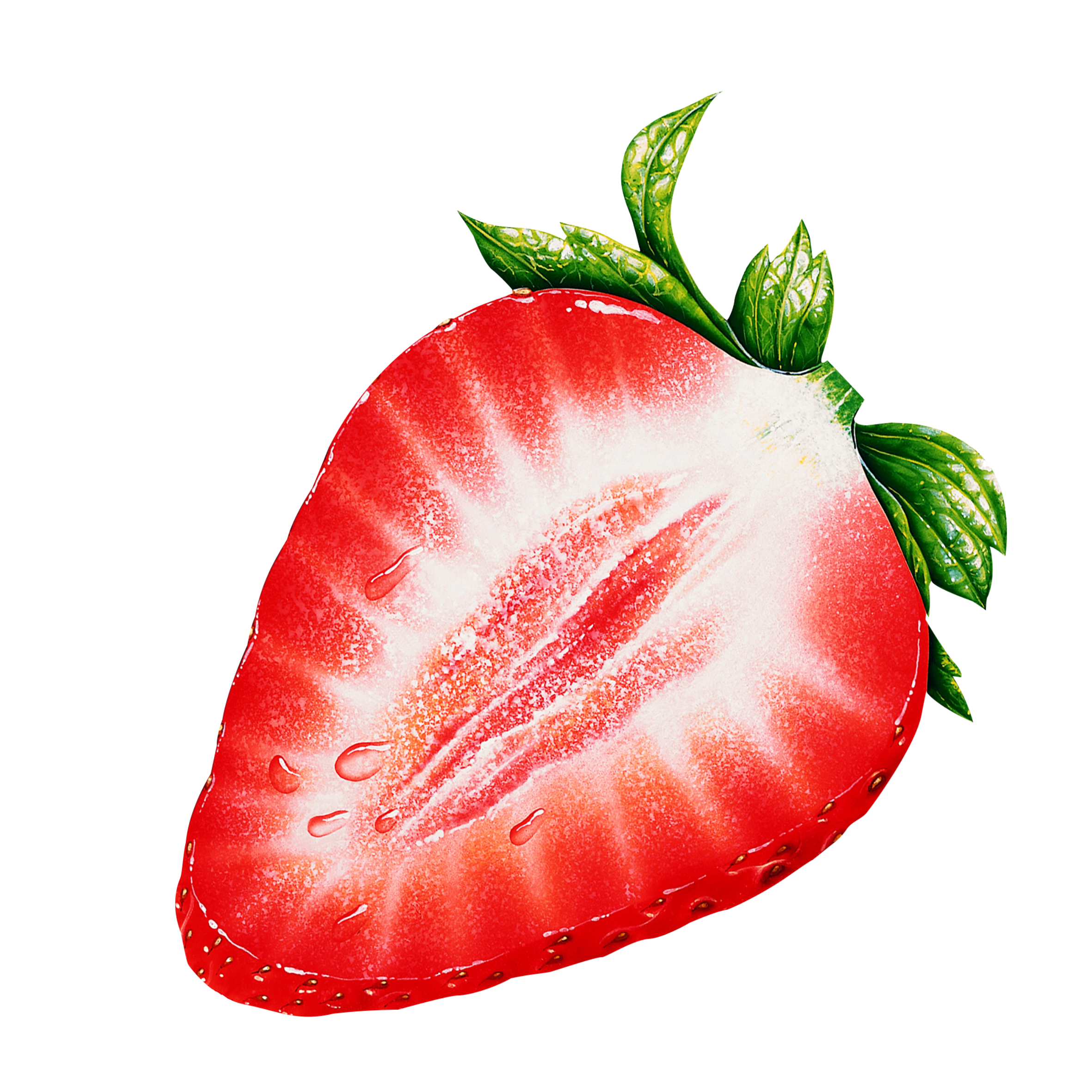 盈利模式
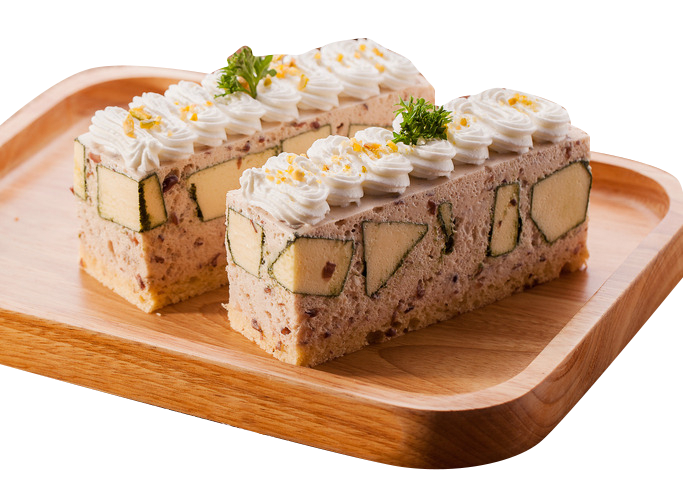 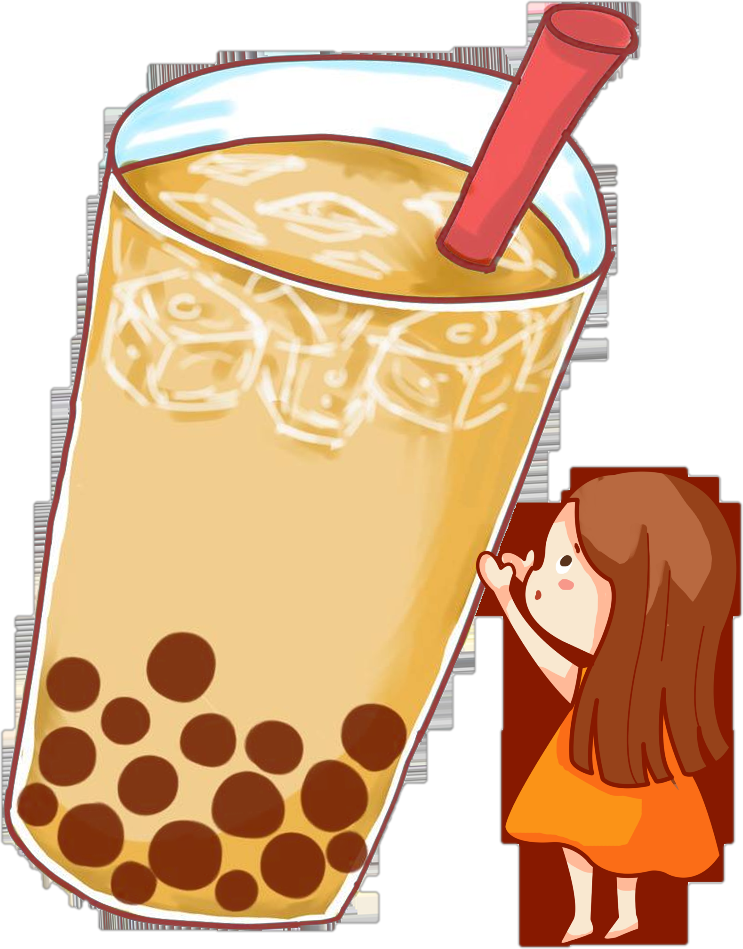 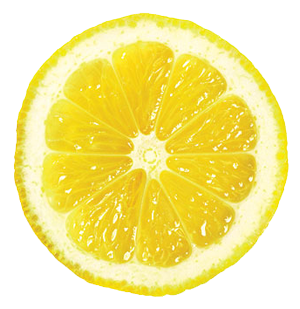 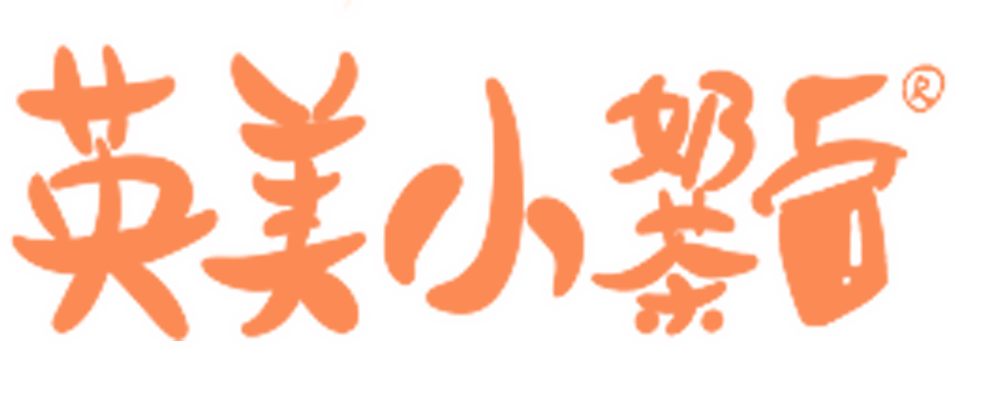 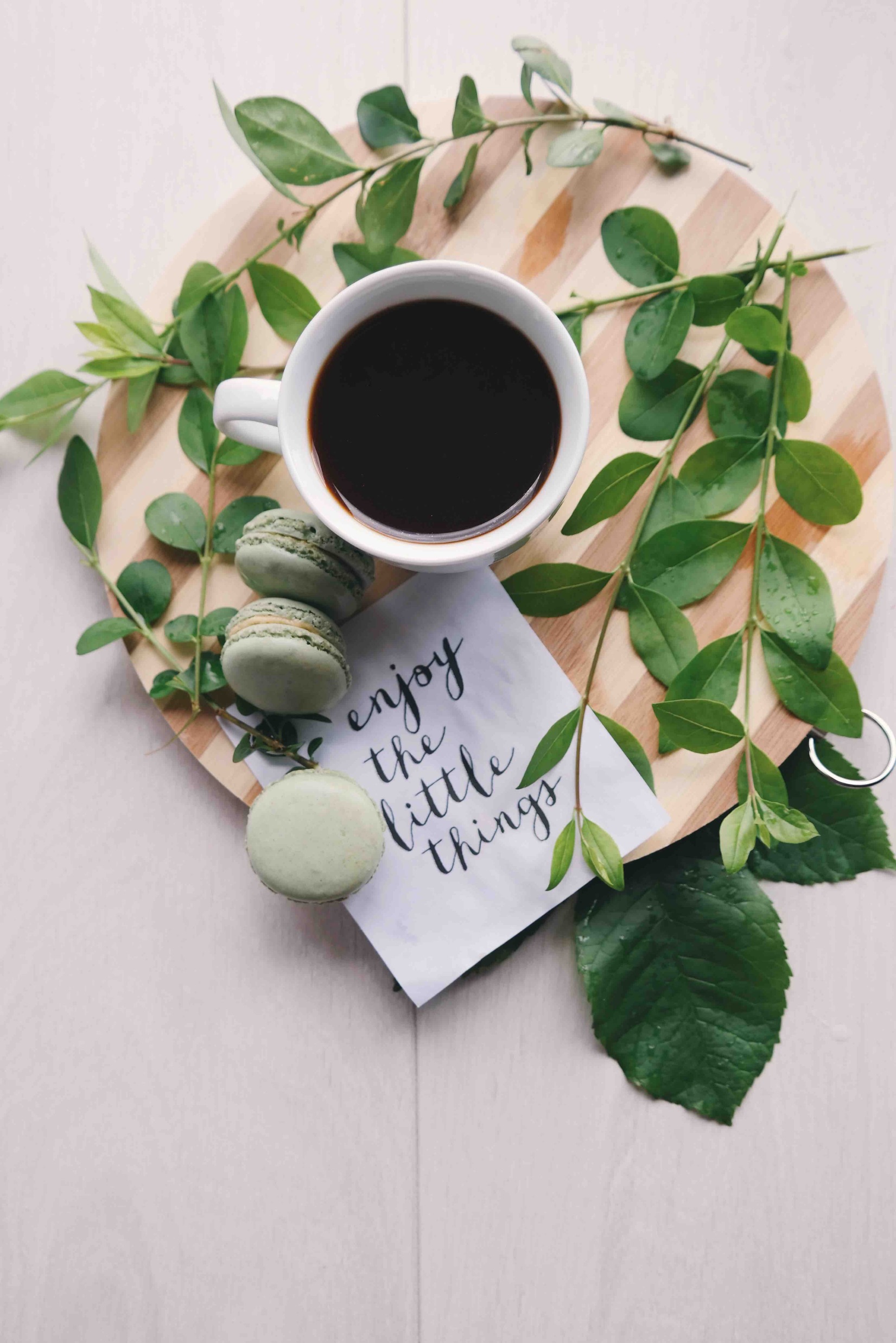 盈利模式
以销售产品为主的盈利模式
ADD YOUR TEXT HERE
线上网店销售
线下百货店销售
汇报人：萌萌队
奶茶咖啡店周边销售
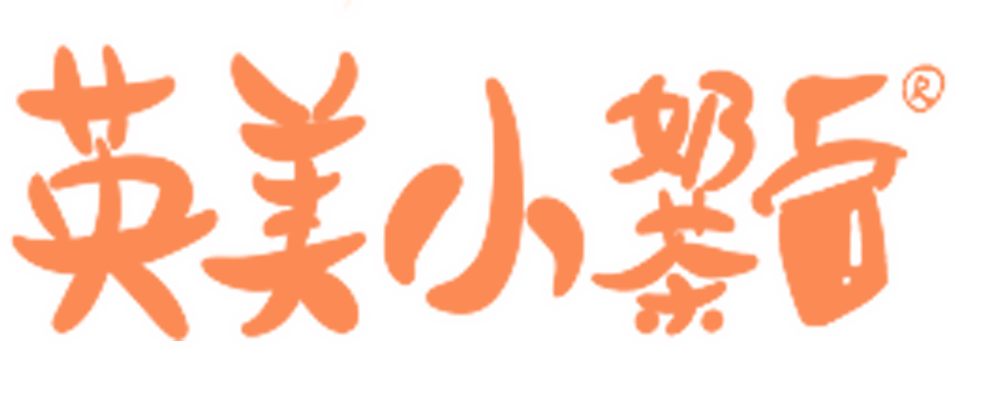 盈利模式
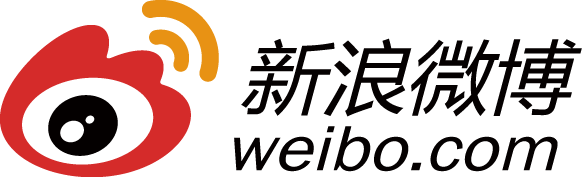 以销售产品为主的盈利模式
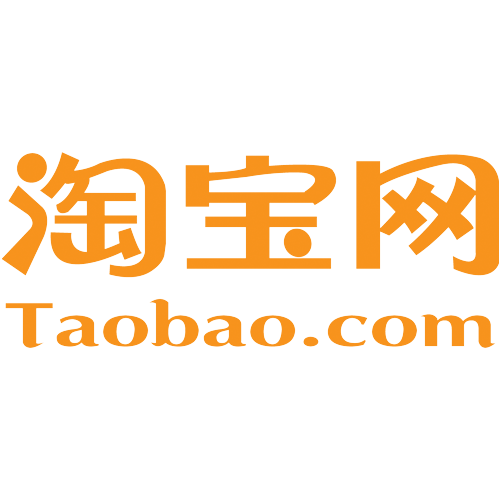 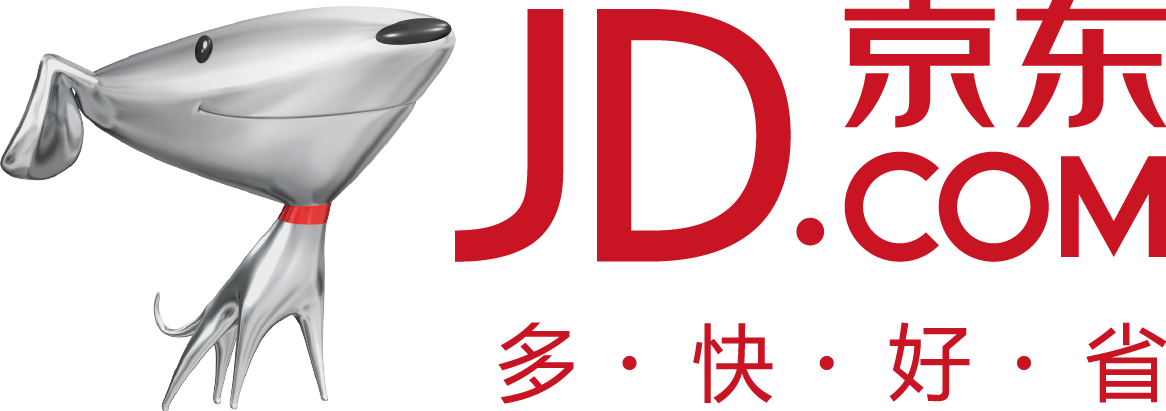 ADD YOUR TEXT HERE
线上网店销售
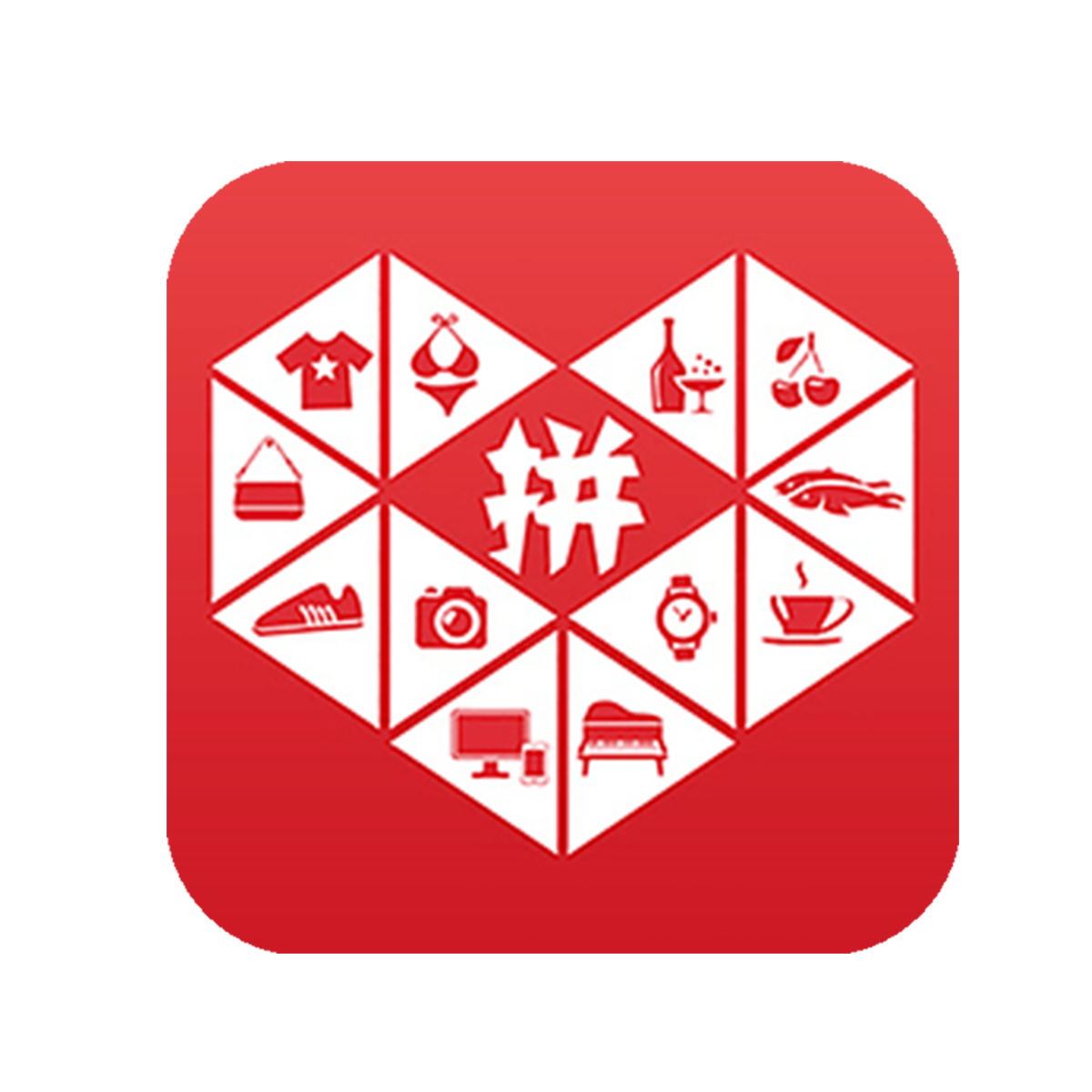 线下百货店销售
汇报人：萌萌队
奶茶咖啡店周边销售
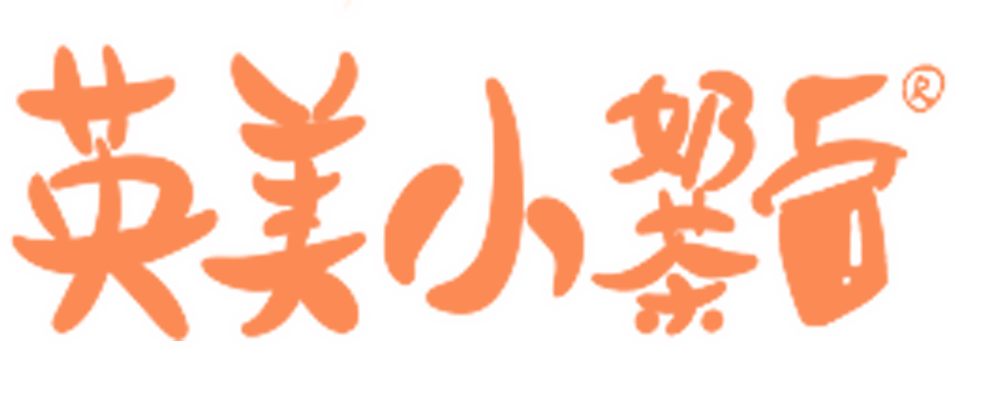 盈利模式
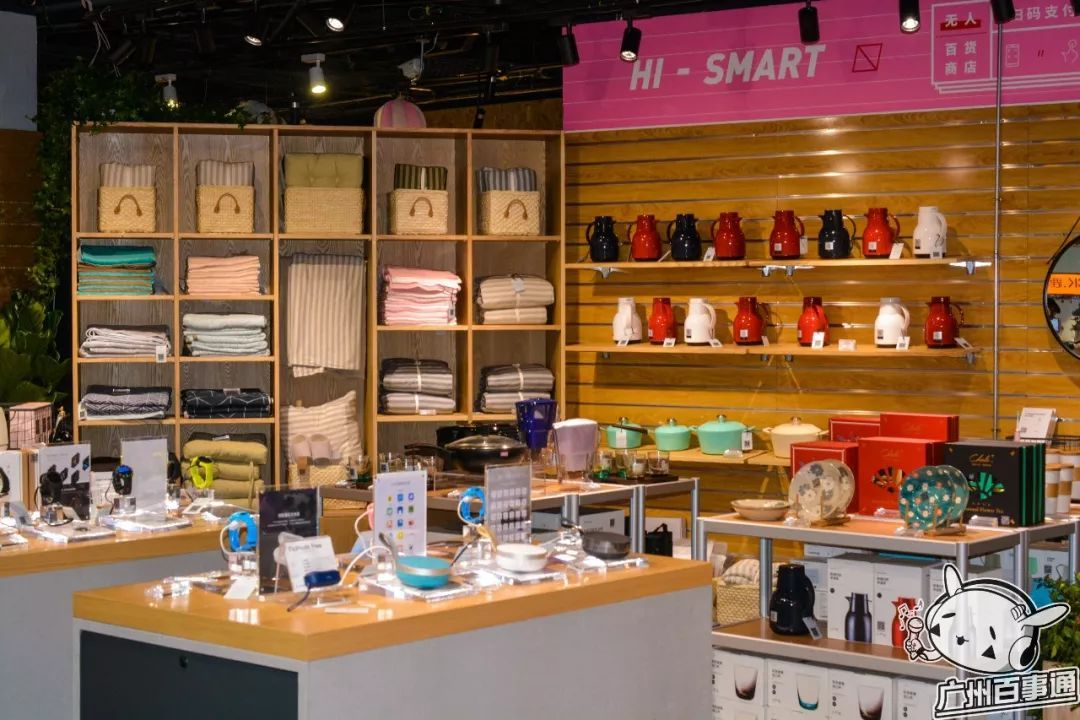 以销售产品为主的盈利模式
ADD YOUR TEXT HERE
线上网店销售
线下百货店销售
汇报人：萌萌队
奶茶咖啡店周边销售
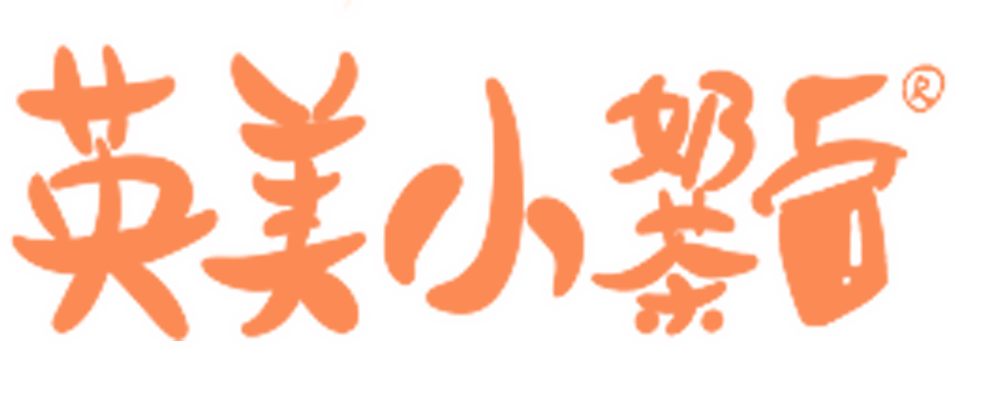 盈利模式
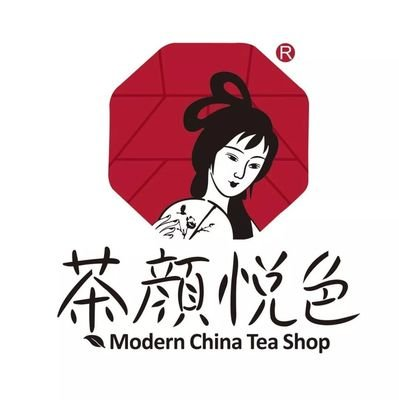 以销售产品为主的盈利模式
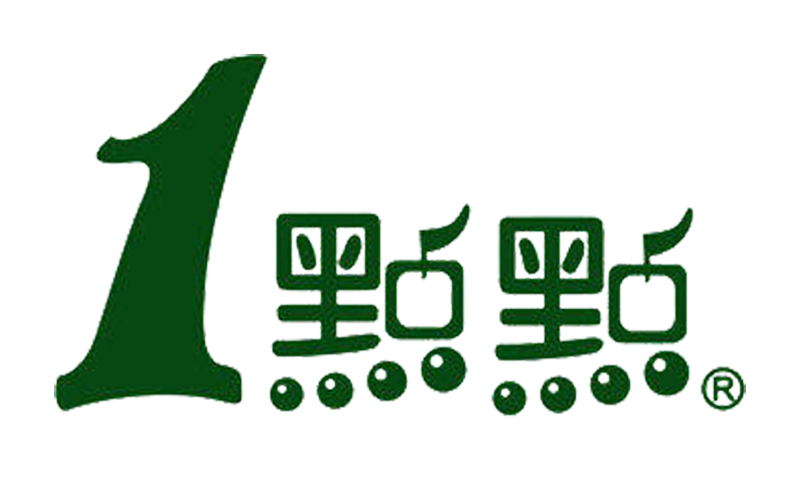 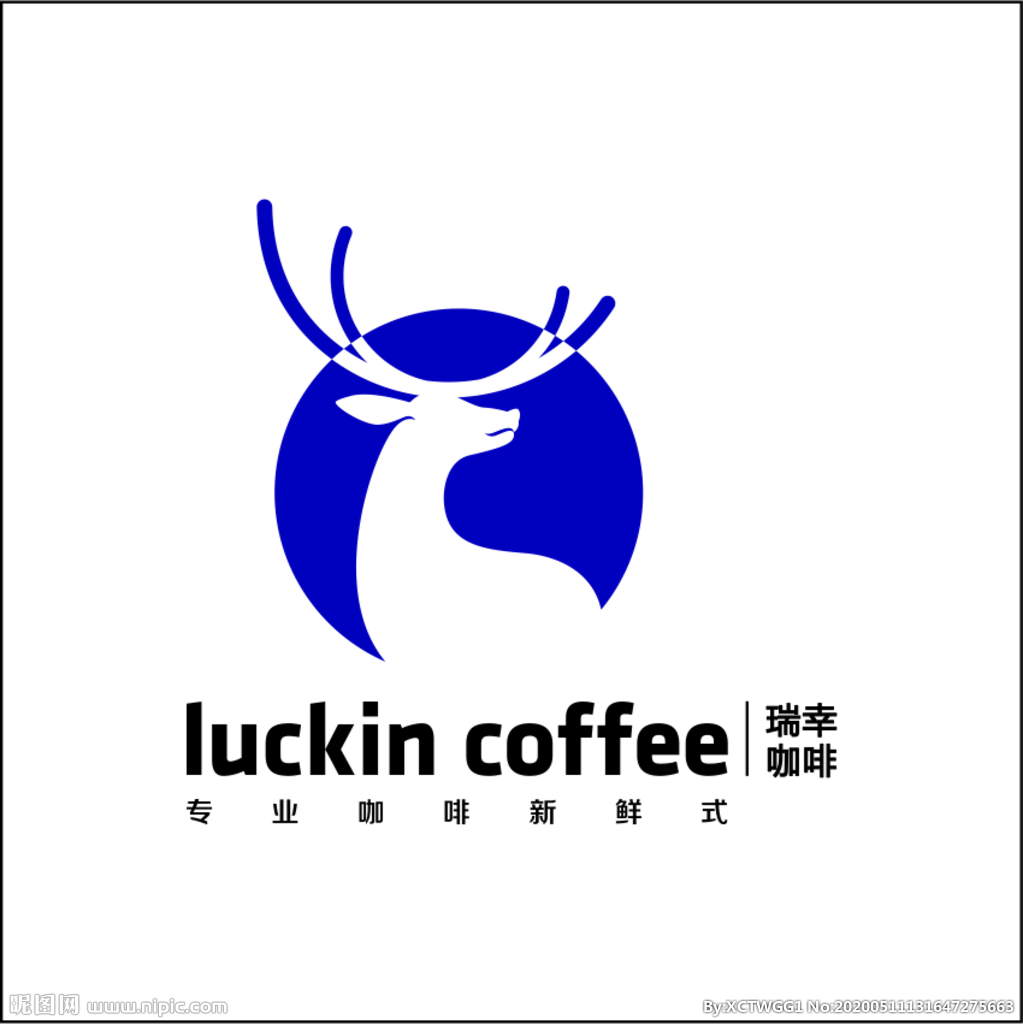 ADD YOUR TEXT HERE
线上网店销售
线下百货店销售
汇报人：萌萌队
奶茶咖啡店周边销售
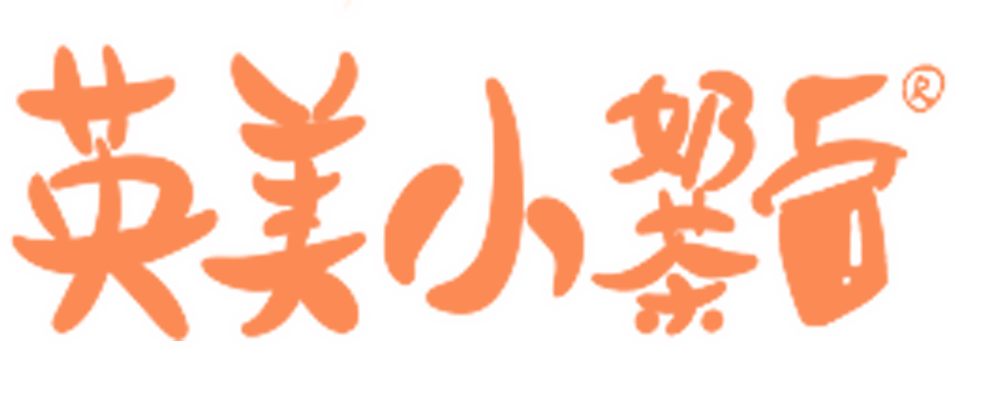 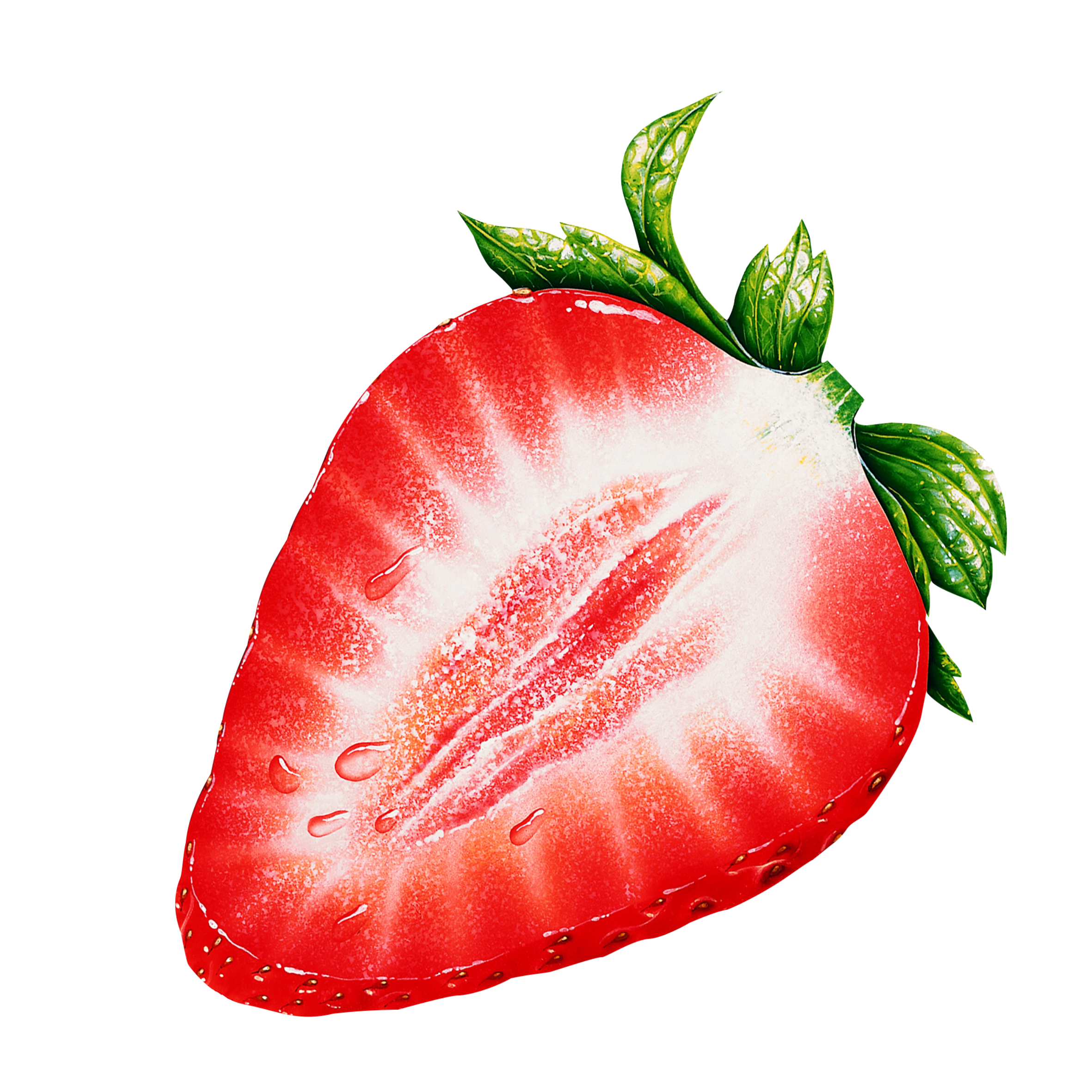 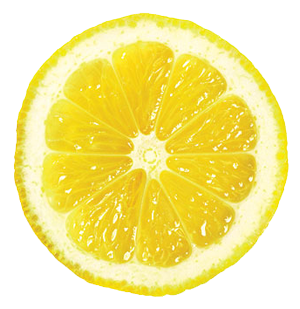 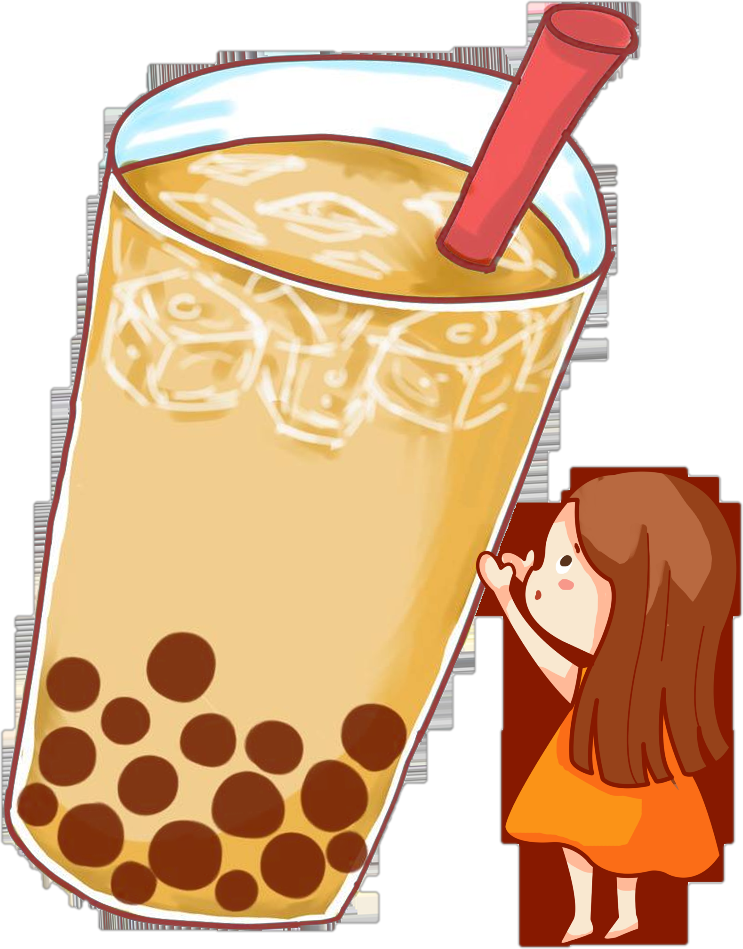 感谢观看！
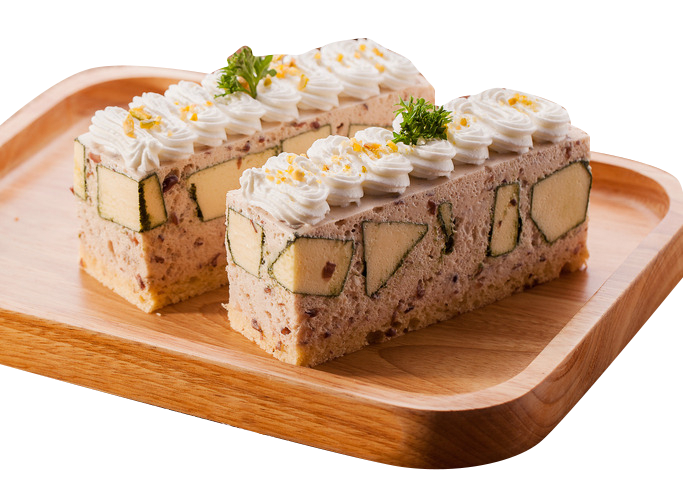 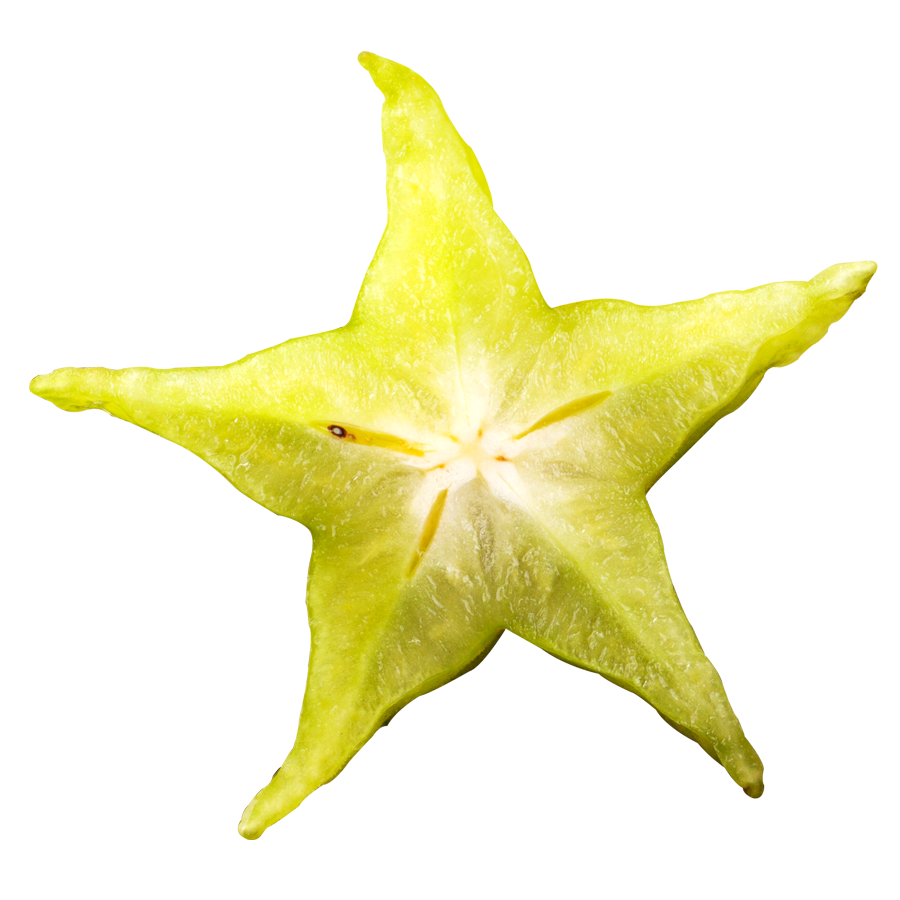 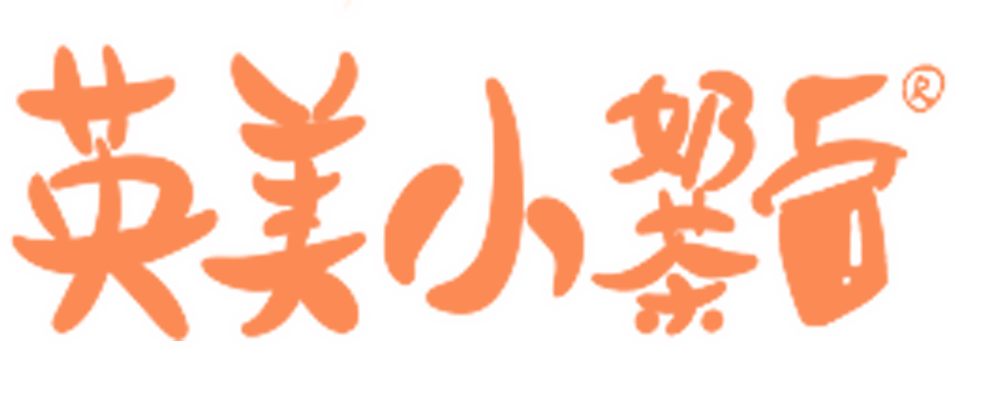 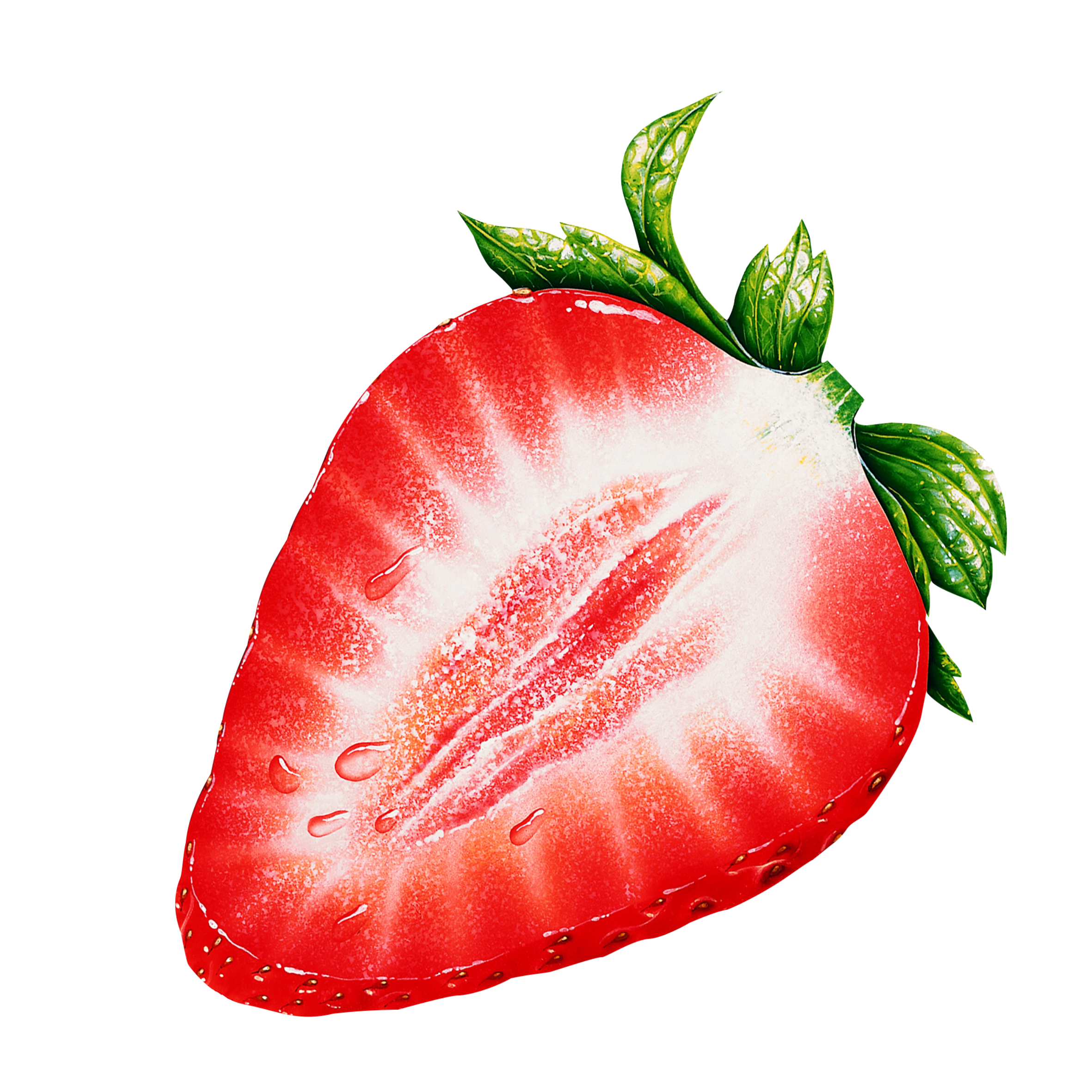 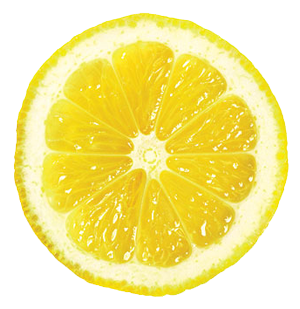 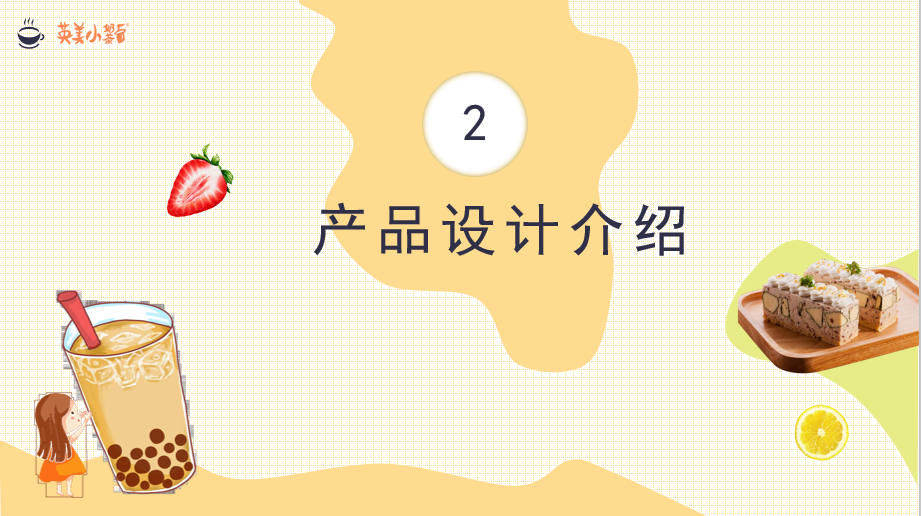 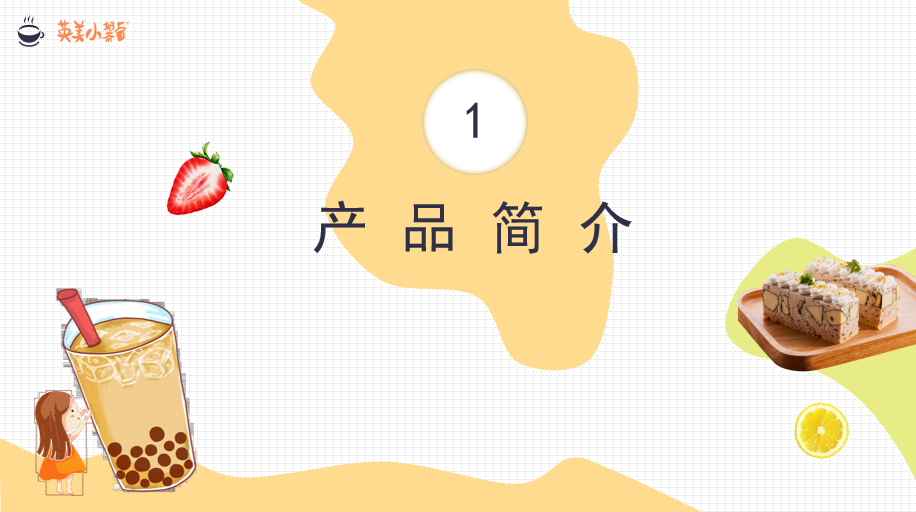 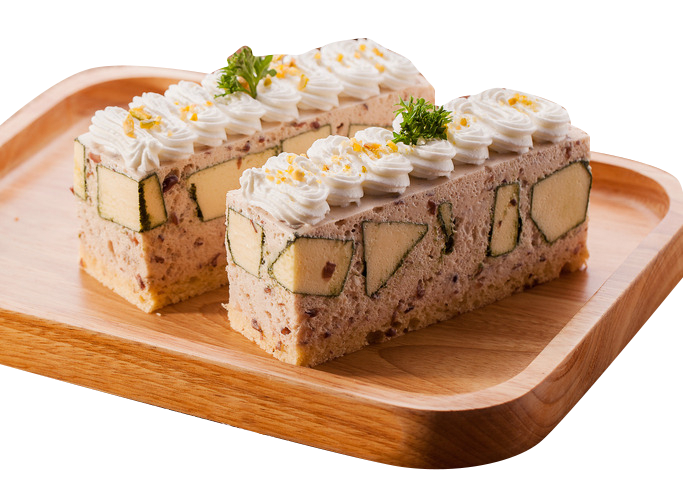 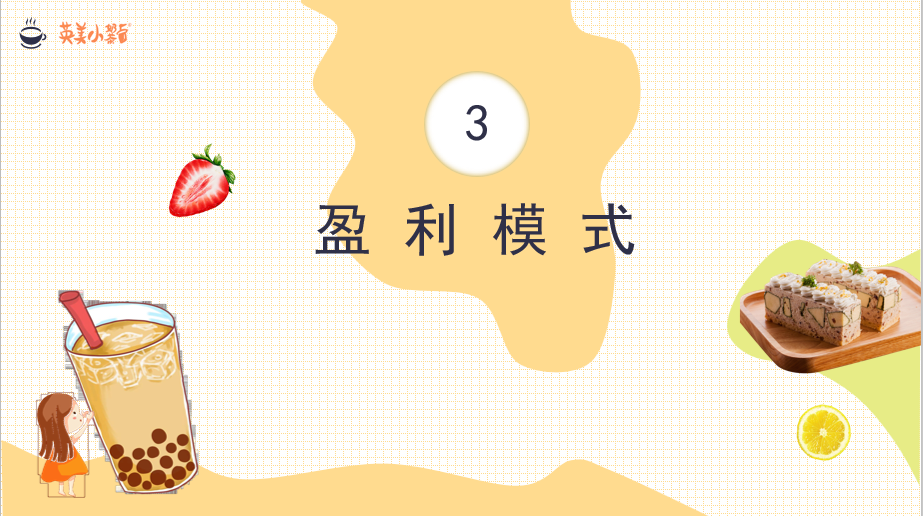 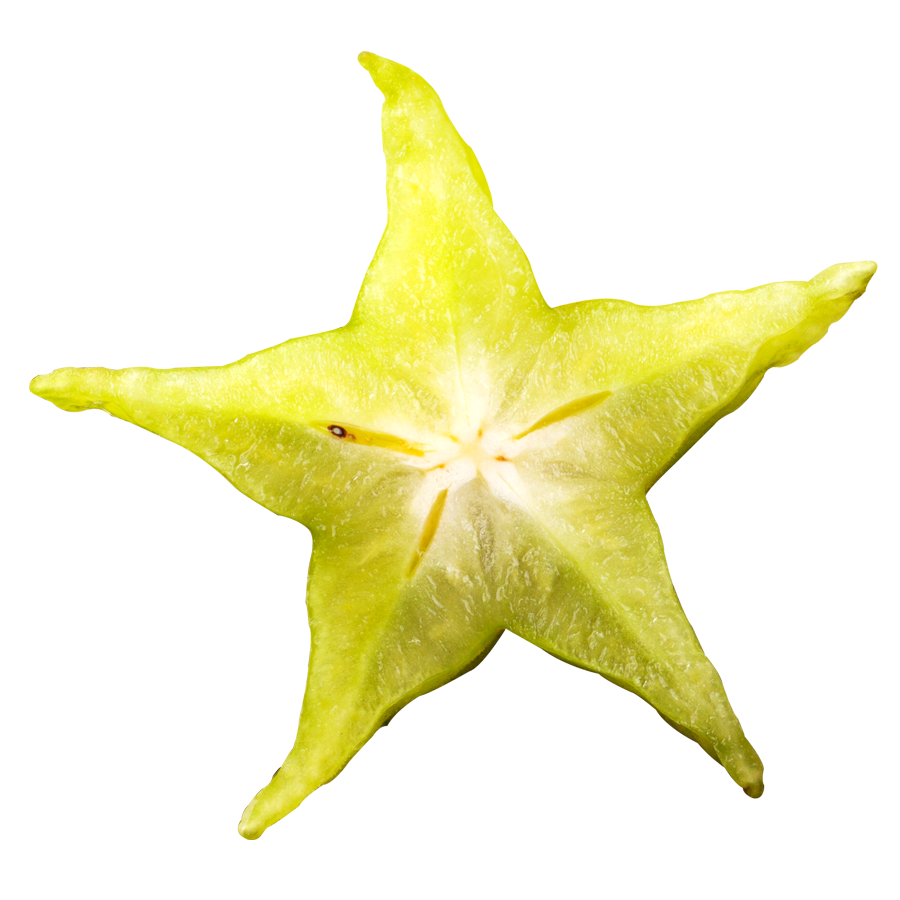